CHÀO MỪNG CÁC THẦY CÔ VỀ DỰ GIỜ, THĂM LỚP 1E
Phép trừ dạng 27 – 4; 63 – 40 (Tiết 1 )
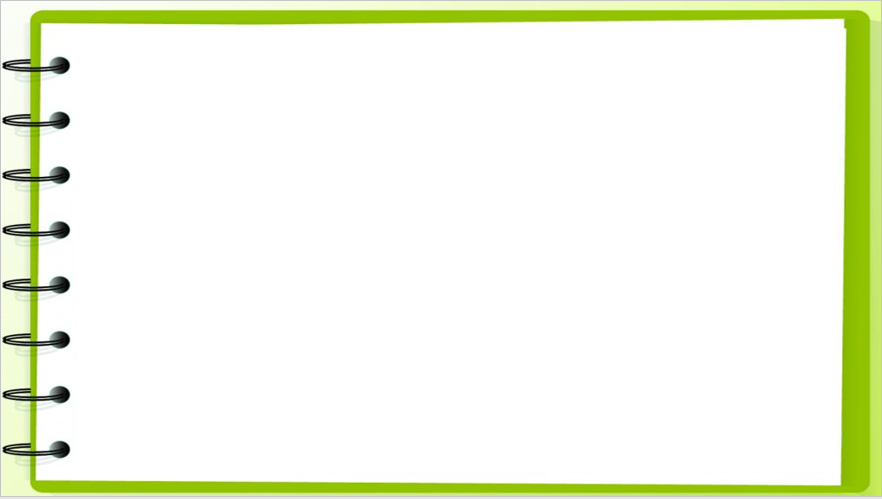 Nói với bạn thông tin thông tin xem được trong video sau:
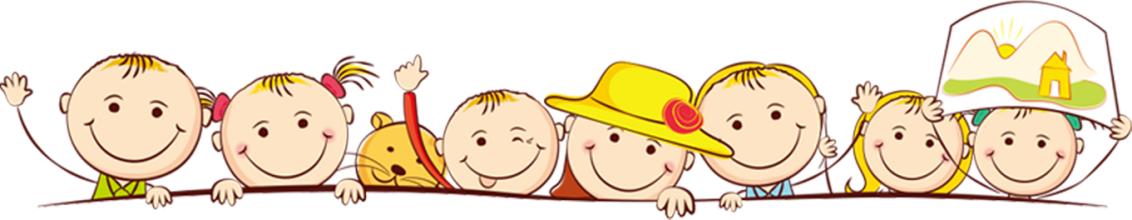 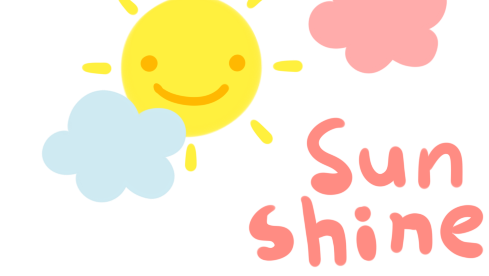 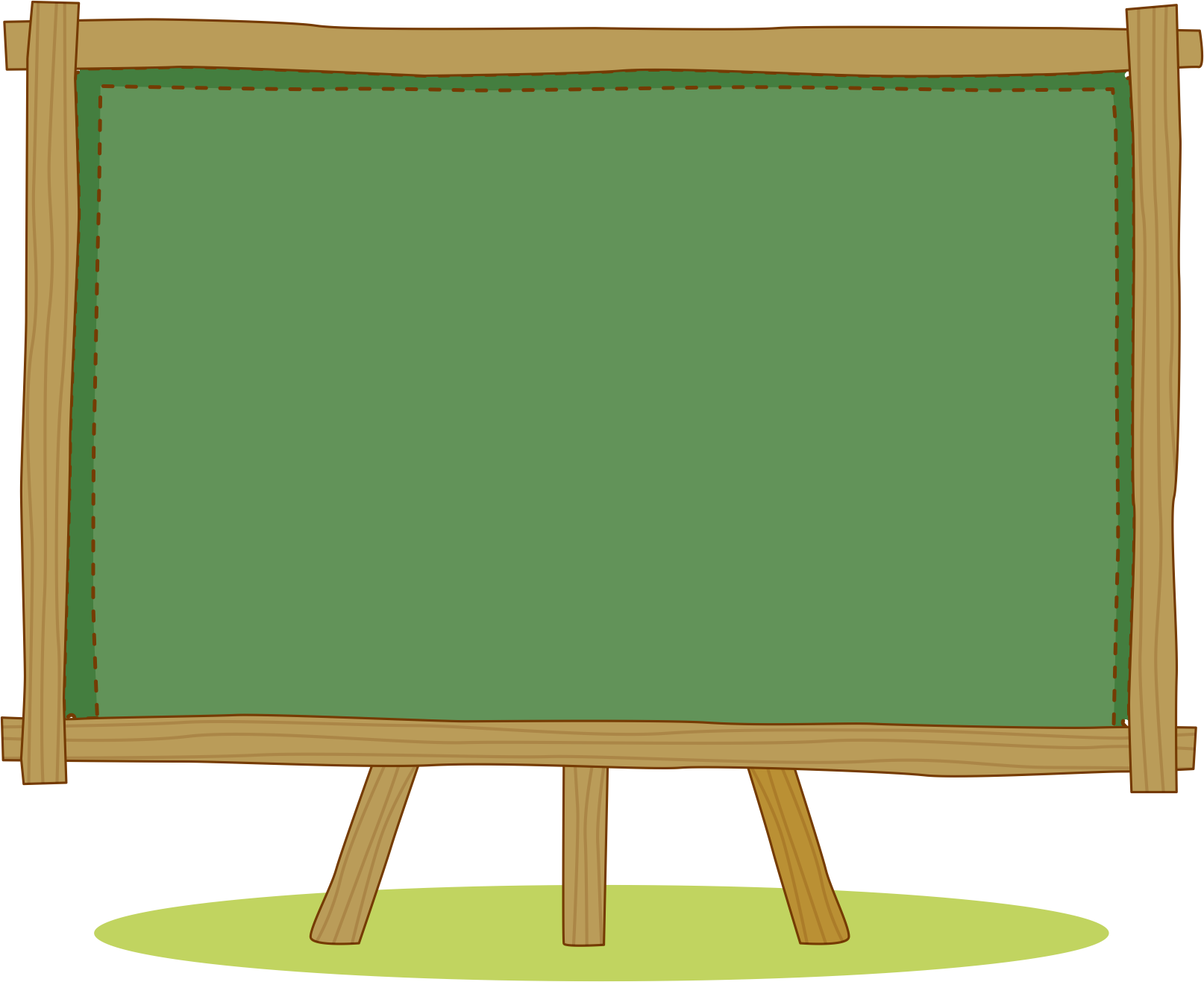 HÌNH THÀNH
 KIẾN THỨC
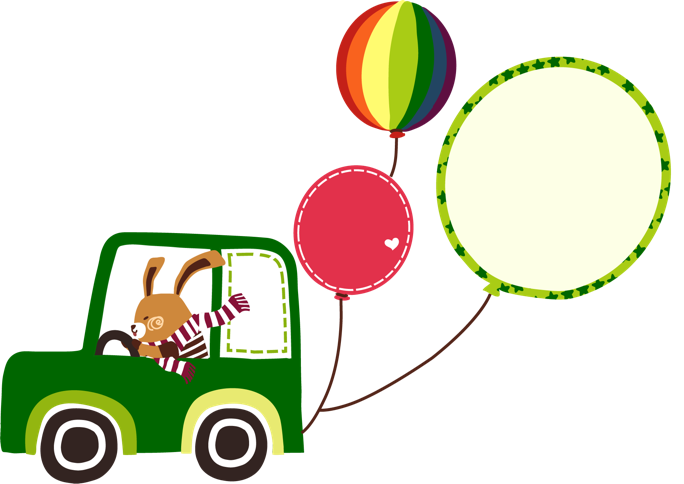 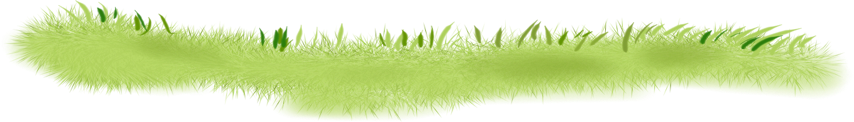 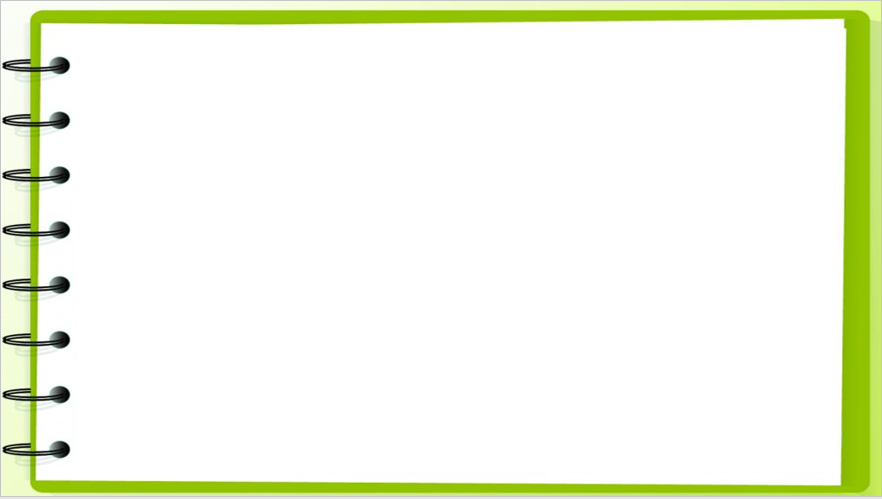 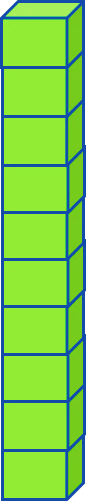 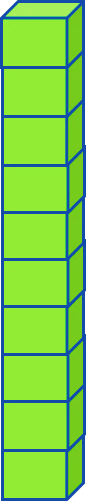 * 7 trừ 4 bằng 3, viết 3
7
2
2 7
-
-
4
* Hạ 2, viết 2
4
Đơn vị
Chục
3
2
3
2
Vậy 27 - 4 = 23
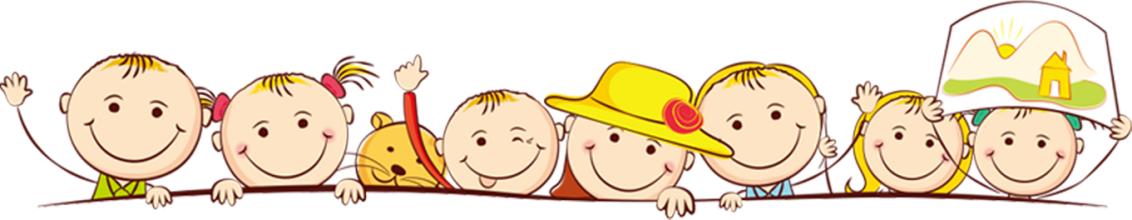 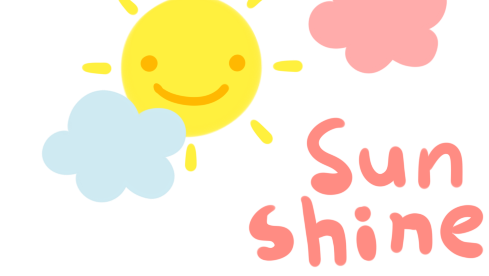 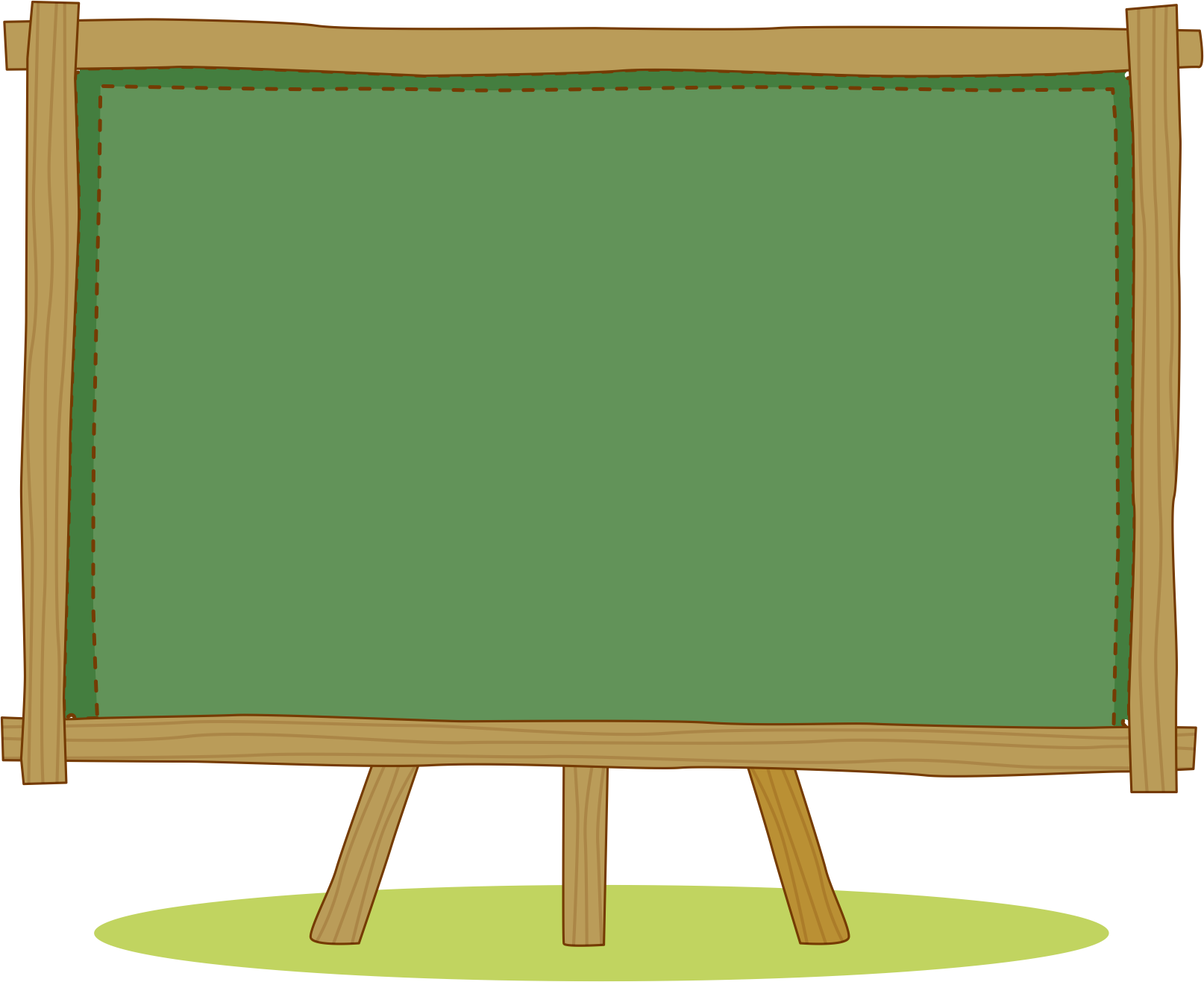 LUYỆN TẬP
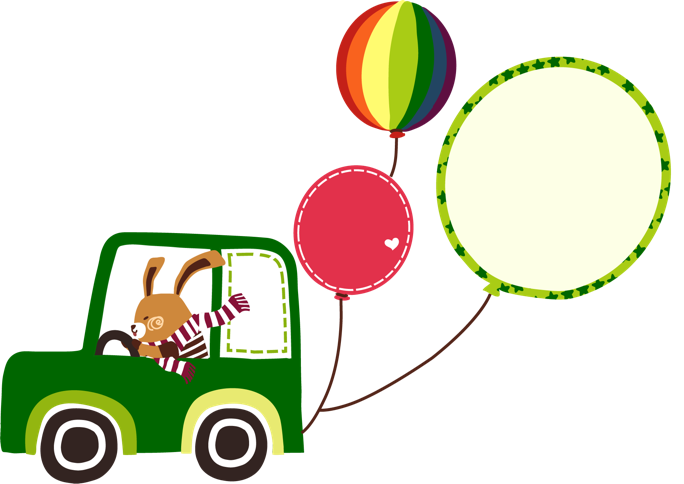 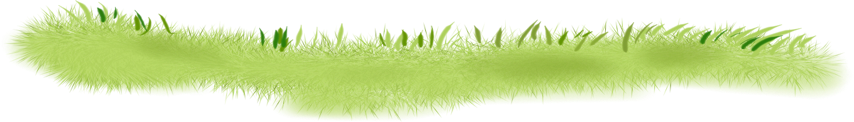 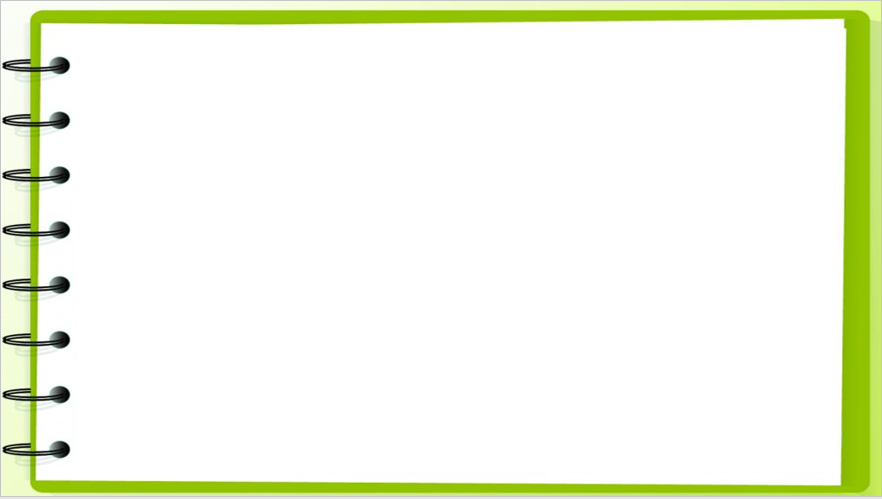 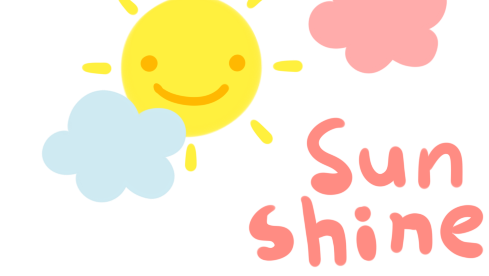 1
Tính:
37
56
78
83
-
-
-
-
5
3
6
2
72
32
53
81
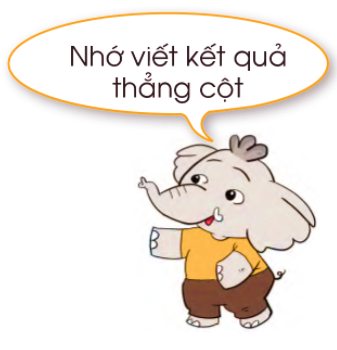 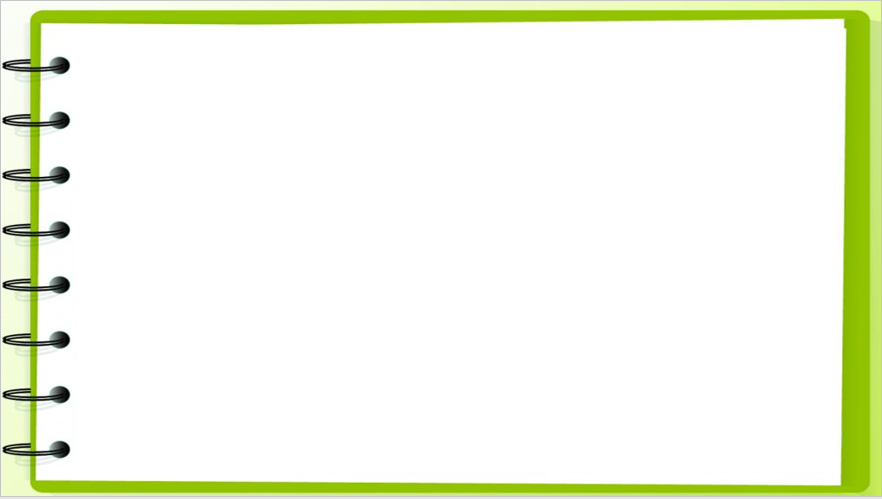 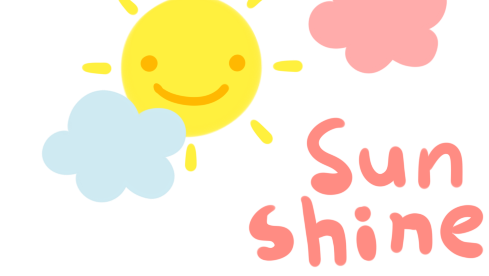 2
Đặt tính rồi tính :
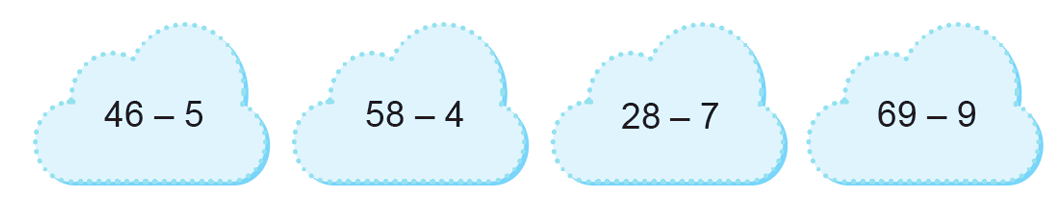 46
58
28
69
-
-
-
-
5
4
7
9
41
60
21
54
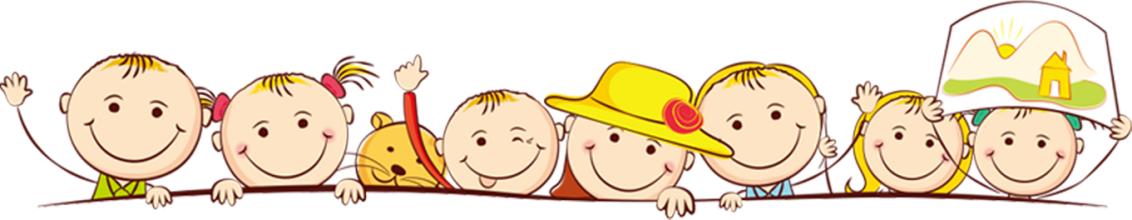 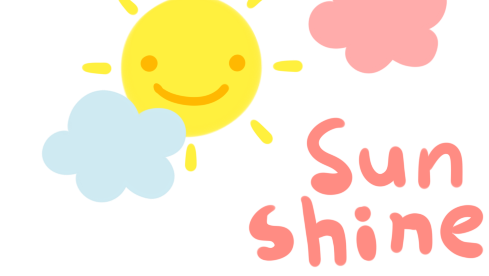 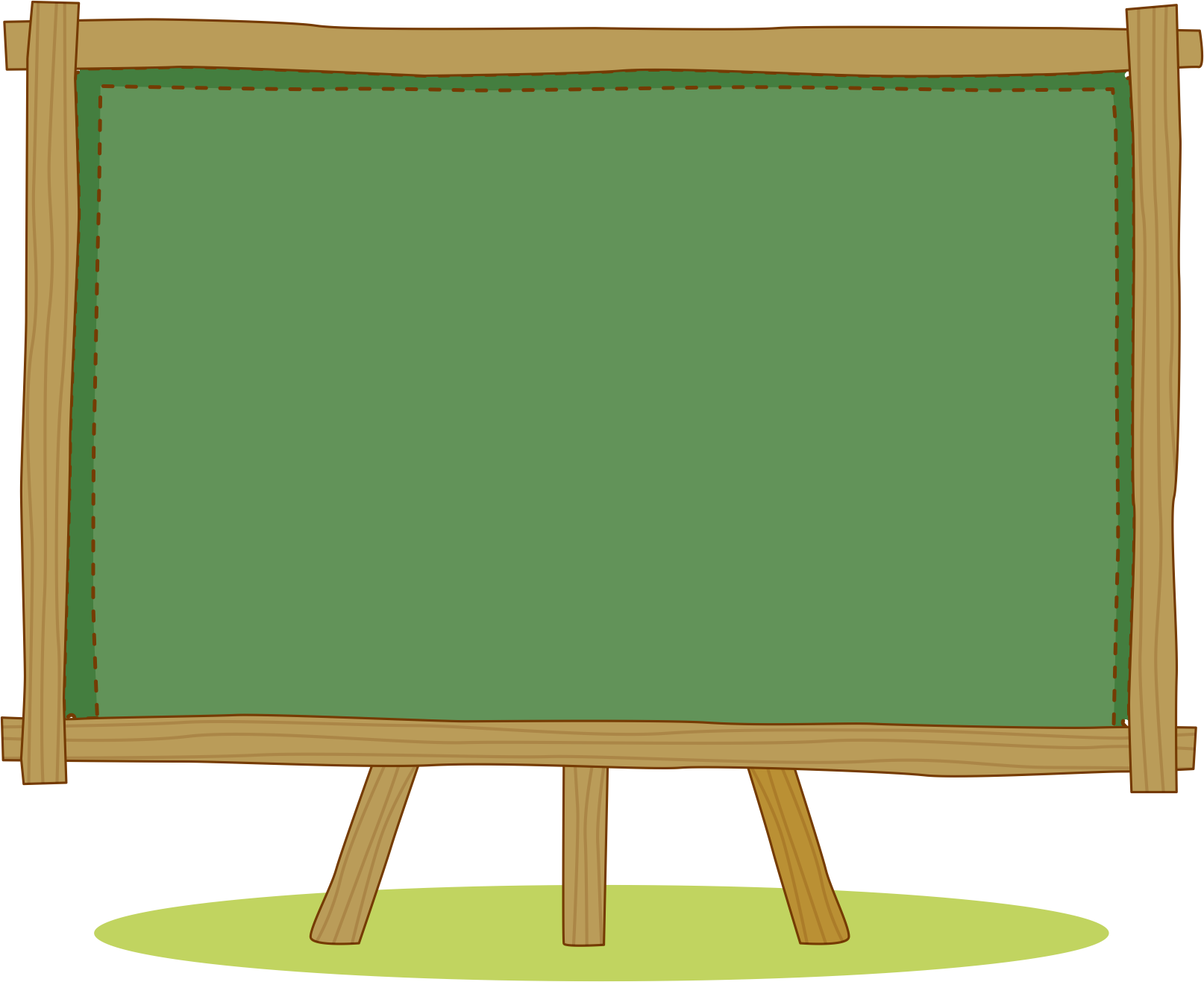 VẬN DỤNG
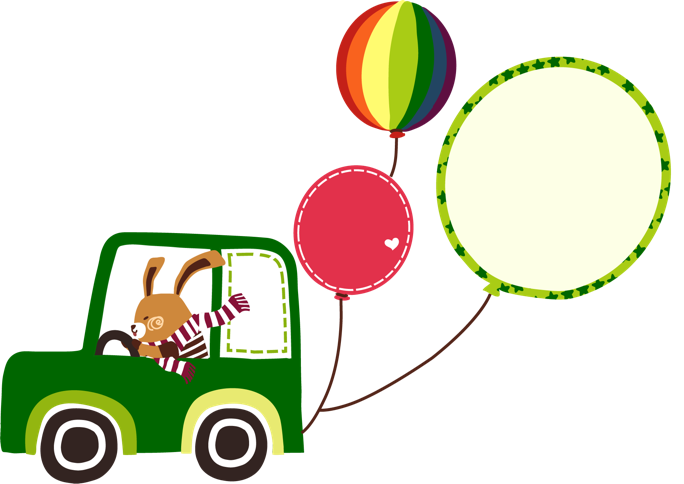 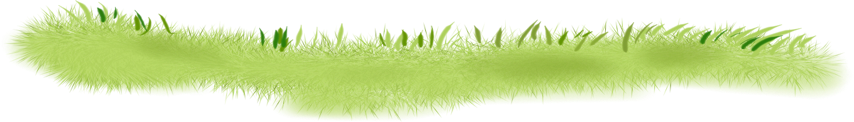 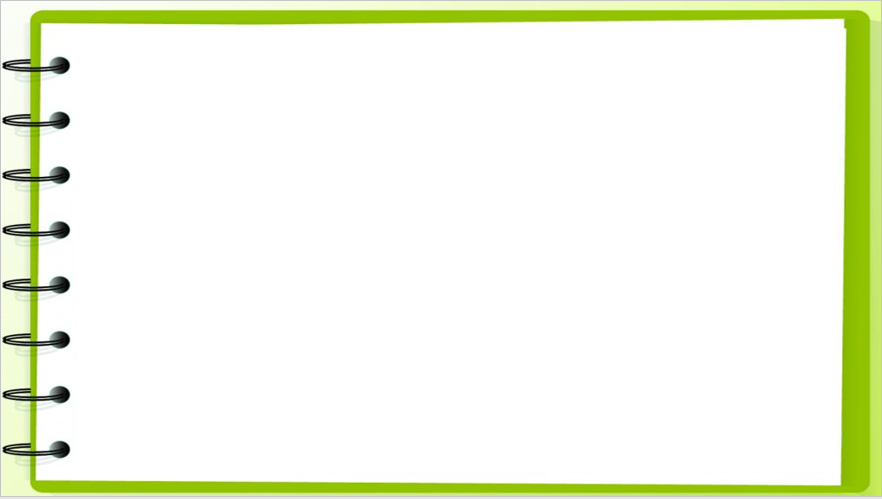 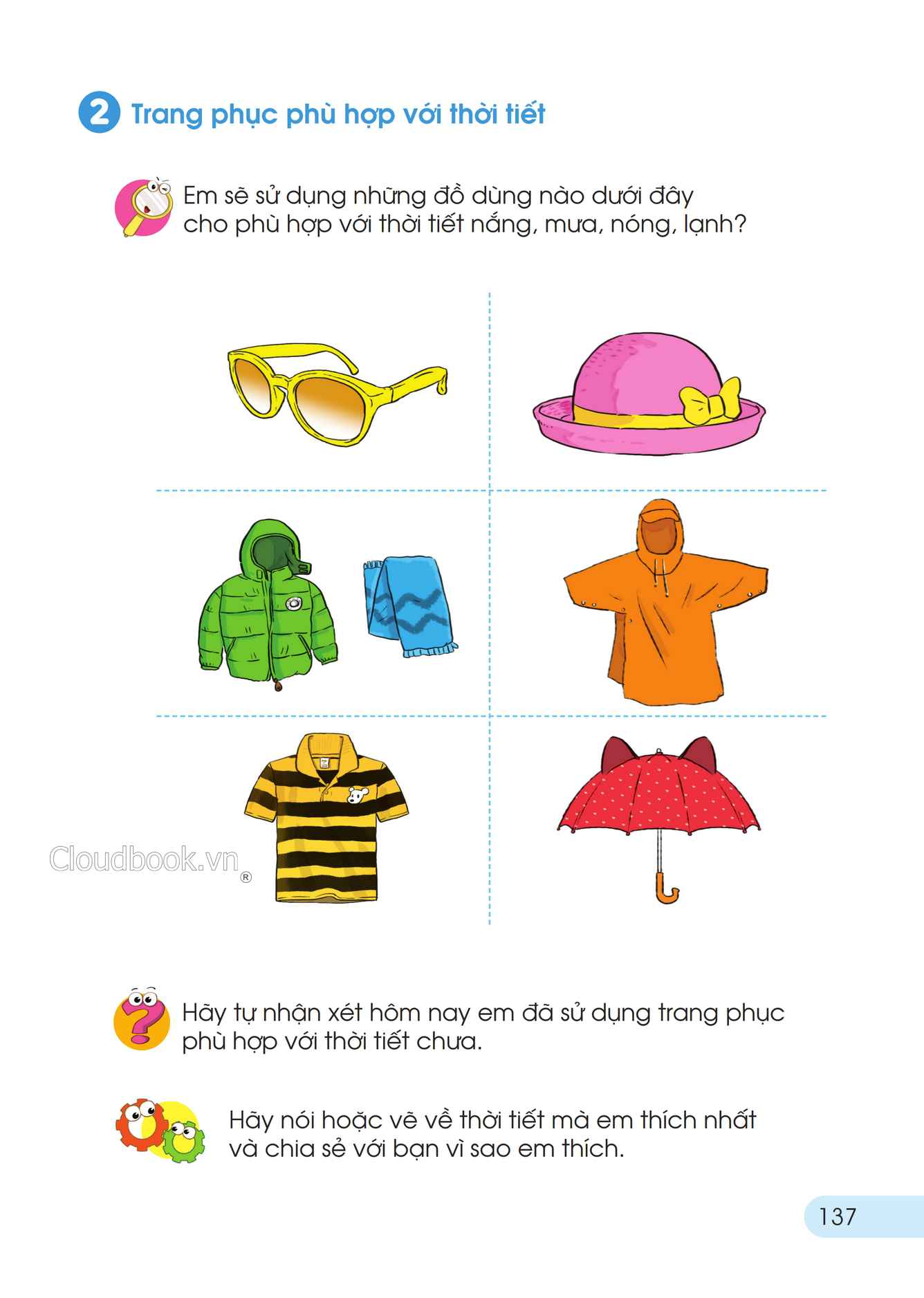 Kể các tình huống trong thực tế liên quan đến phép trừ
dạng 27 - 4, đặt ra bài toán cho tình huống đó.
? ? ?
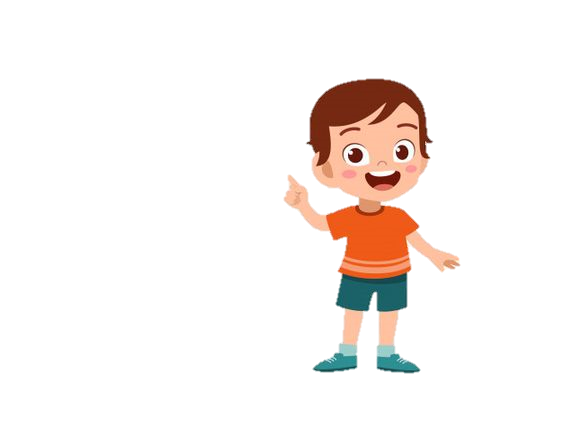 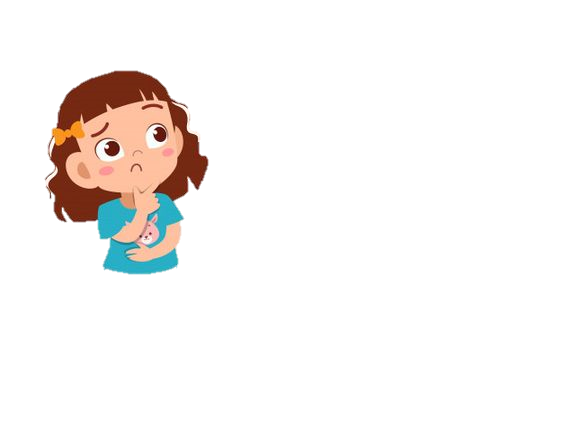 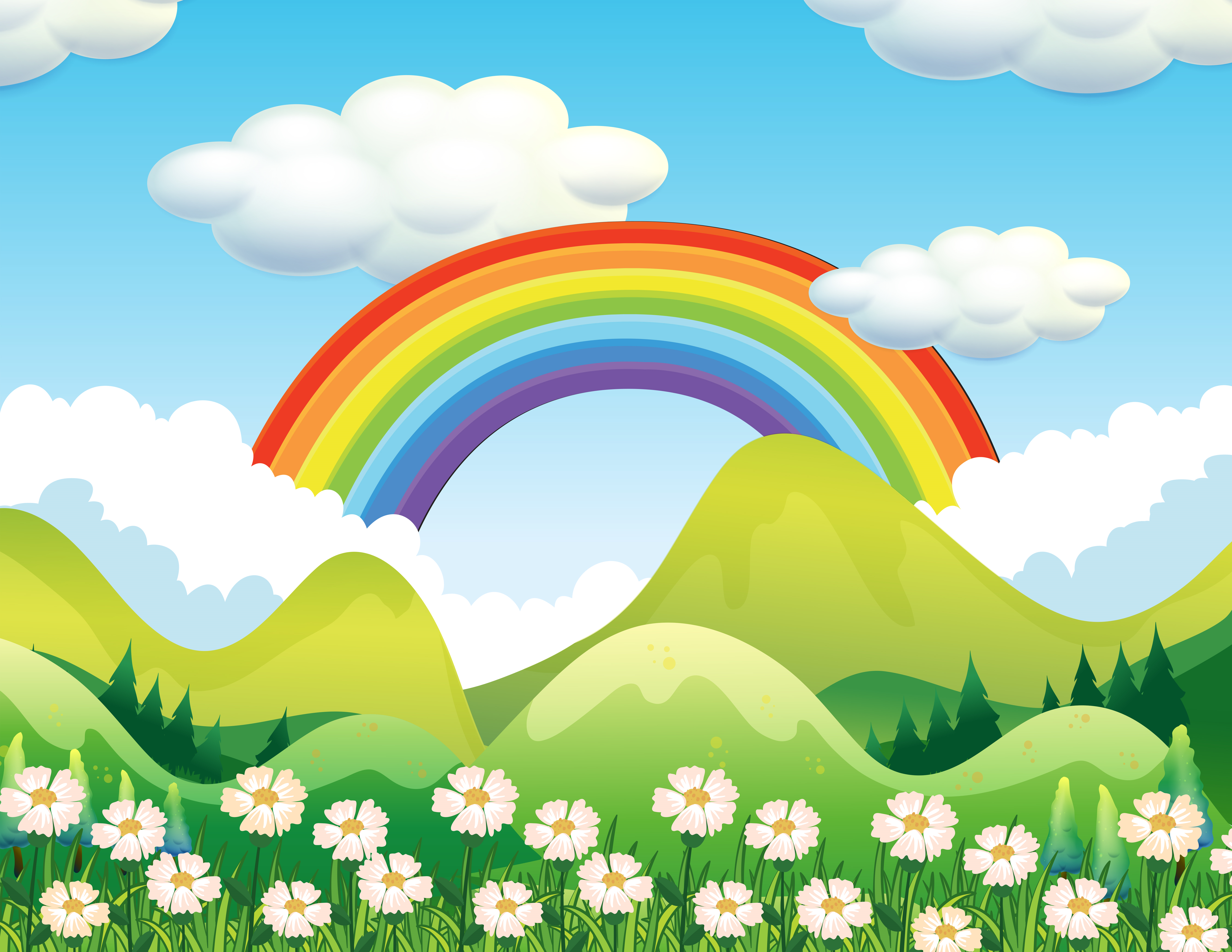 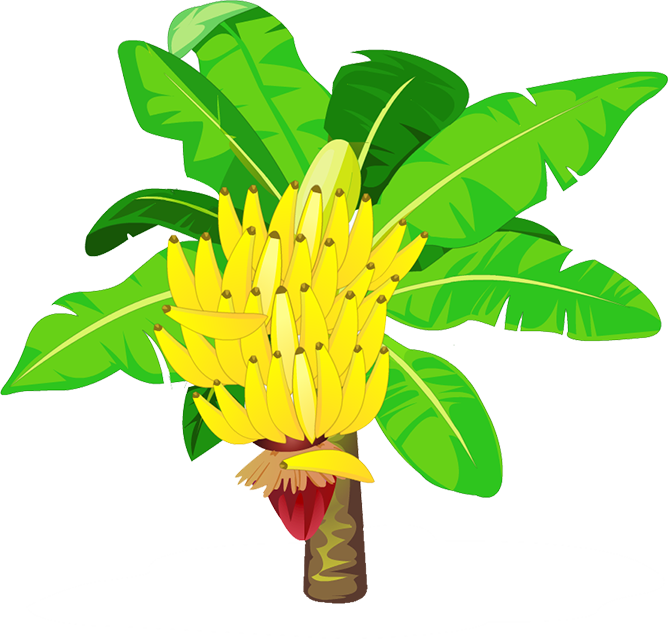 KHỈ CON LEO NÚI
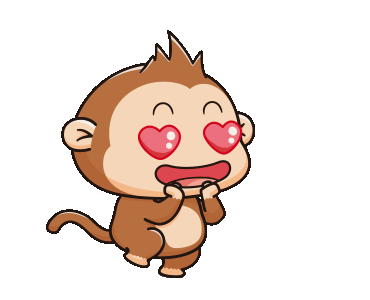 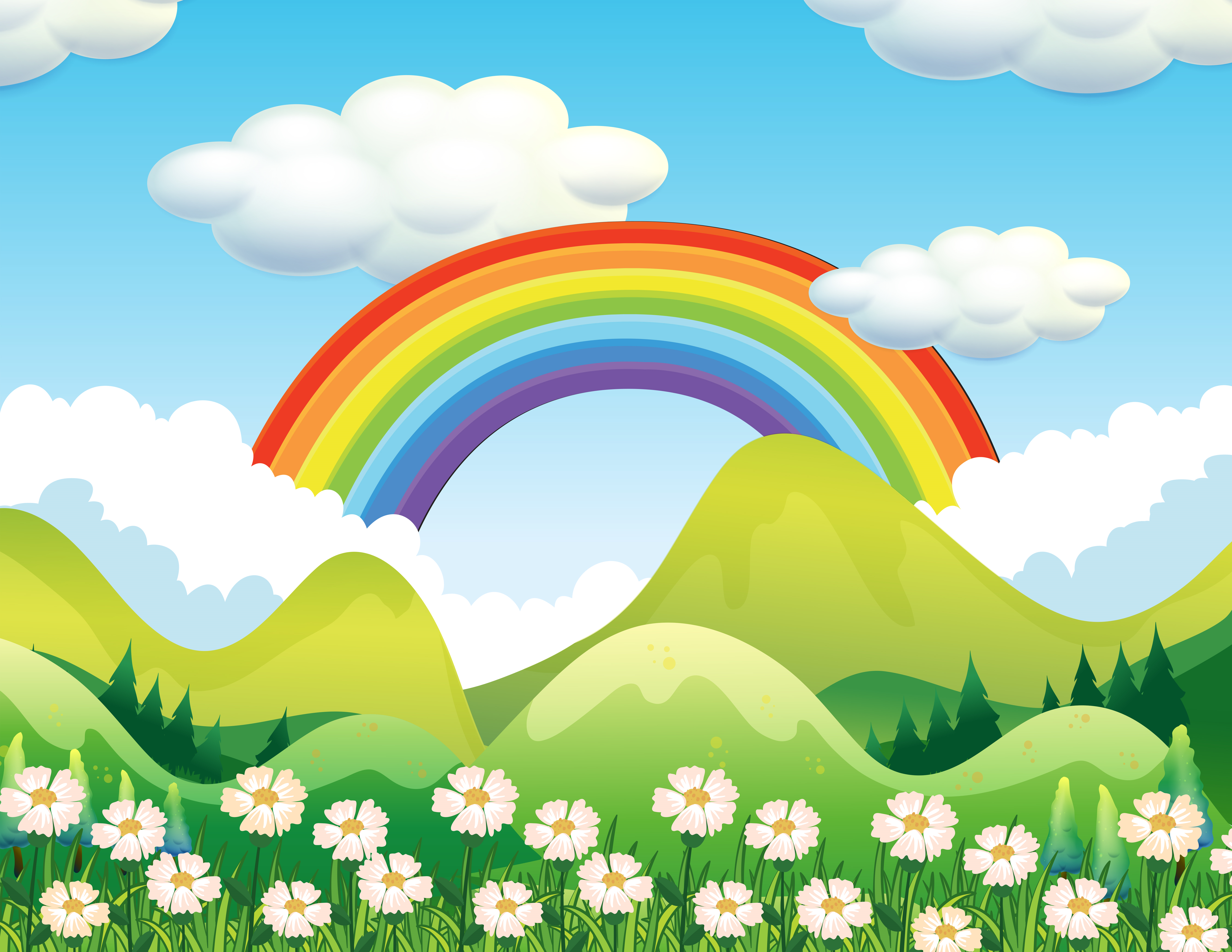 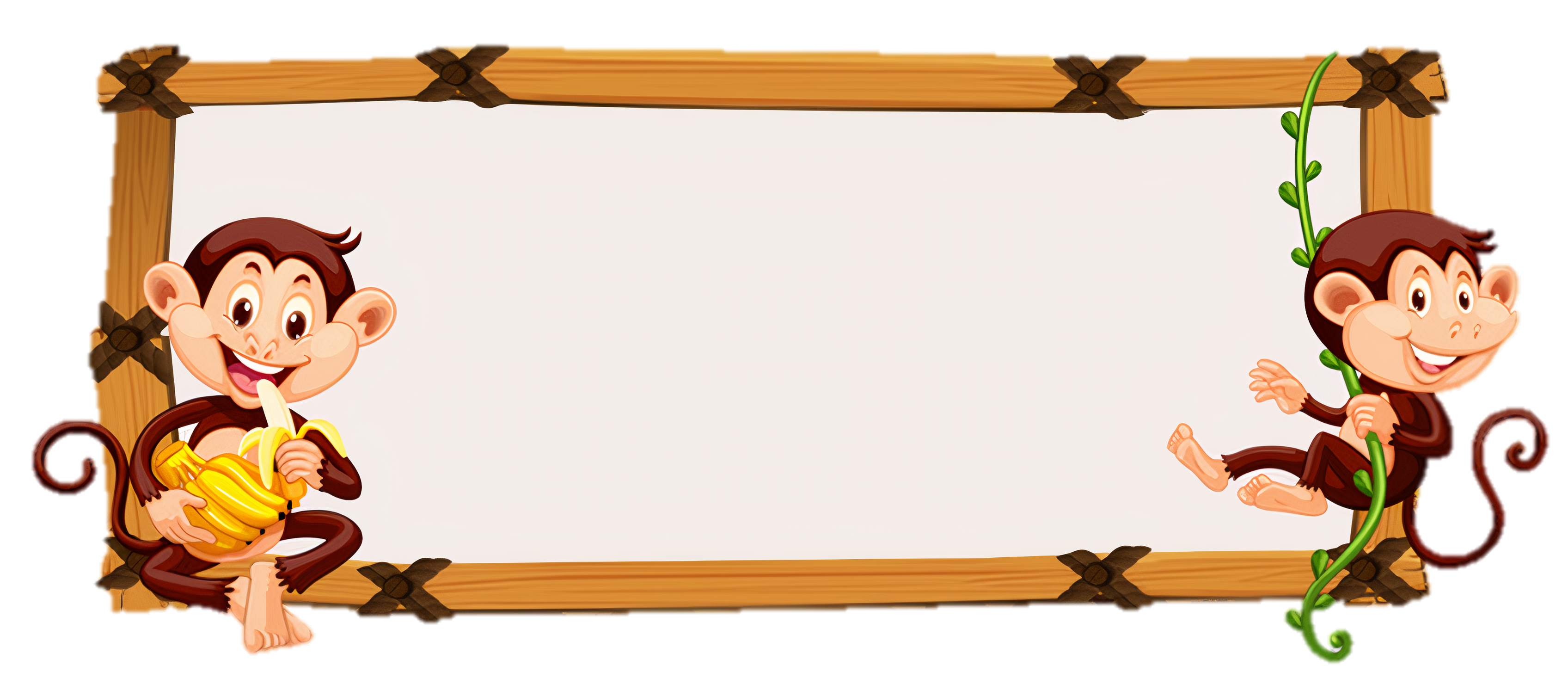 Cách chơi :
Ấn vào hòn đá để ra câu hỏi.
Ấn vào đáp án đúng rồi ấn vào mũi tên đỏ để quay về.
Ấn vào con khỉ để di chuyển.
Ấn vào mũi tên vàng để Kết thúc trò chơi.
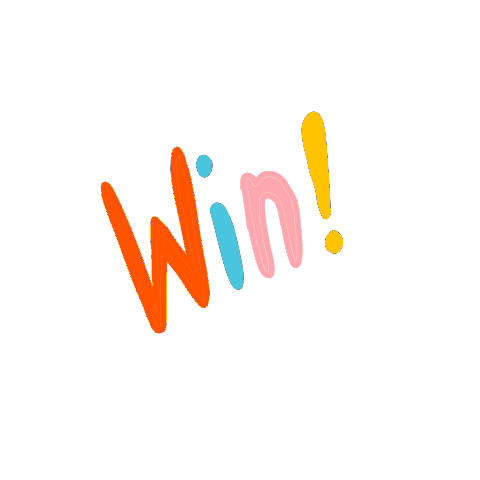 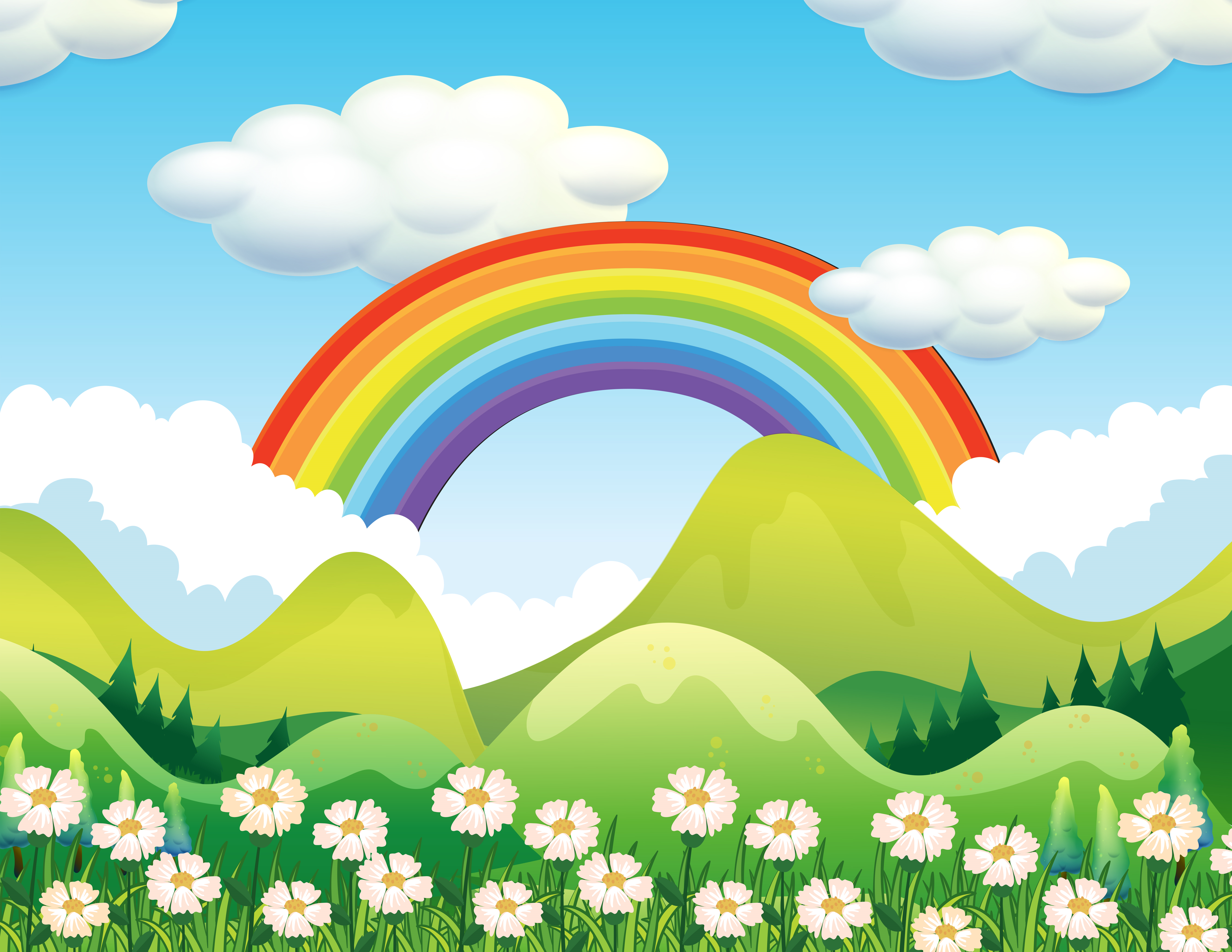 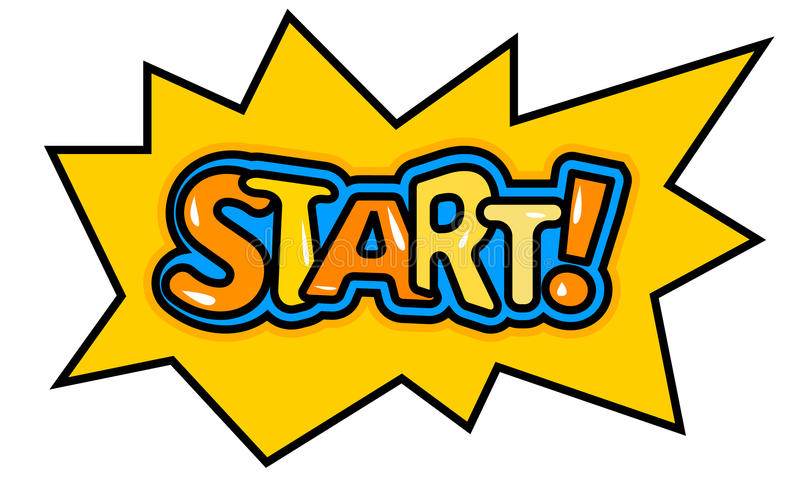 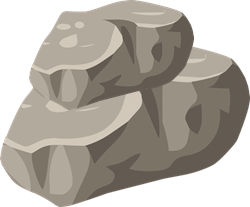 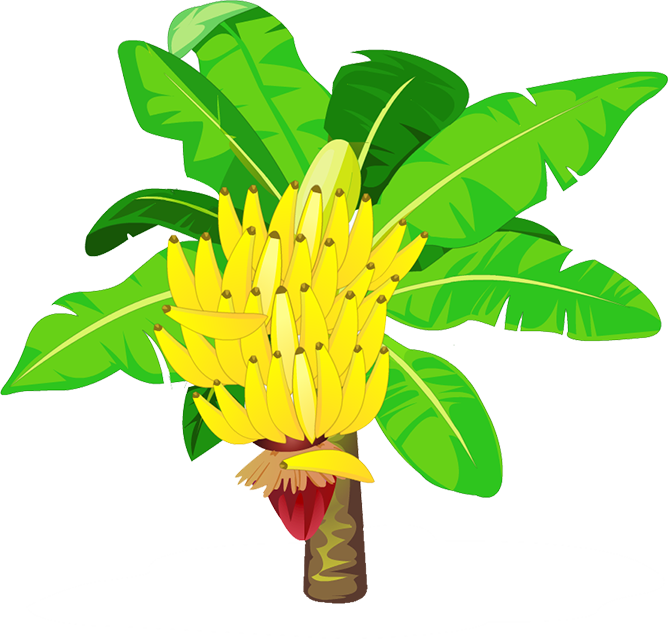 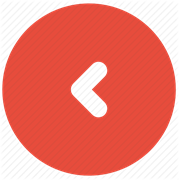 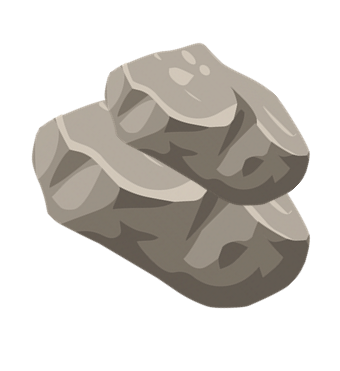 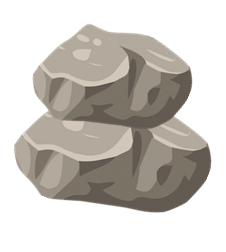 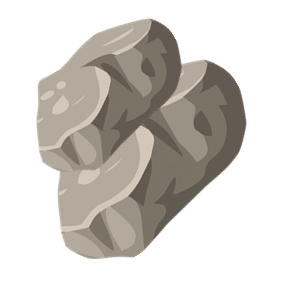 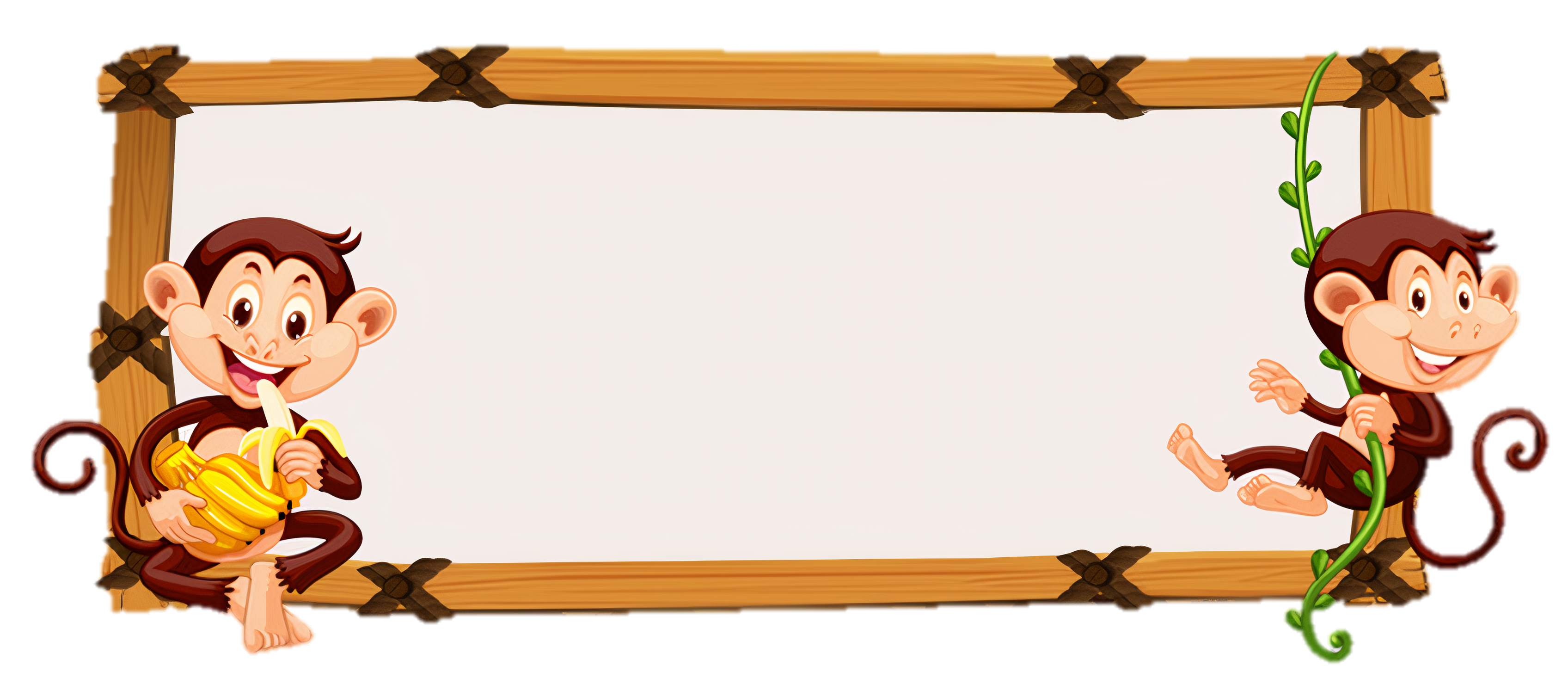 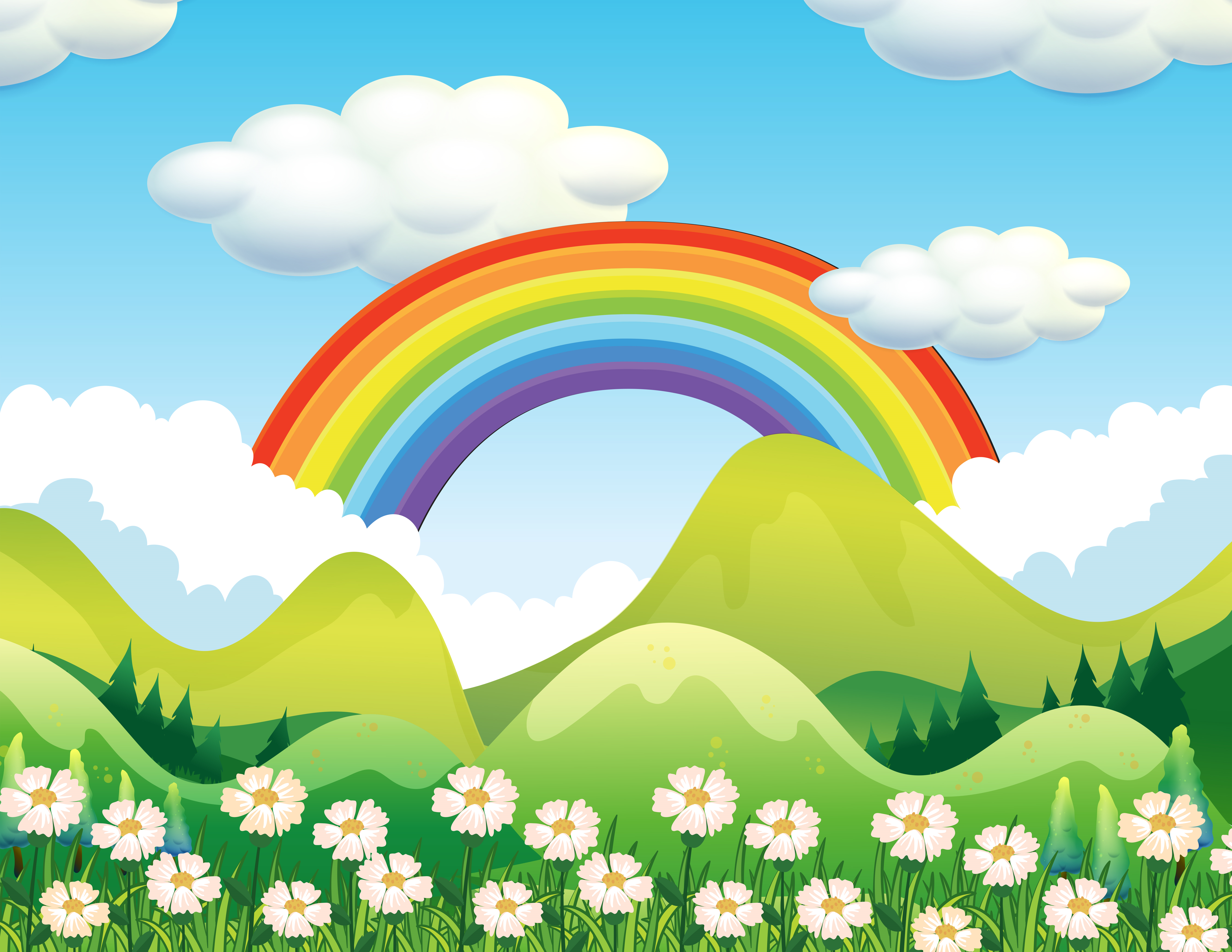 68 – 4 = ?
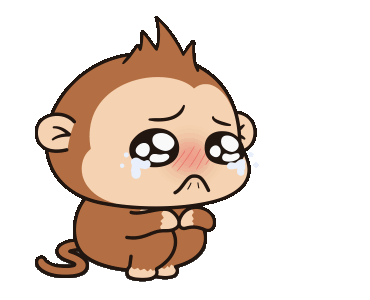 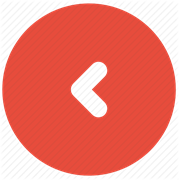 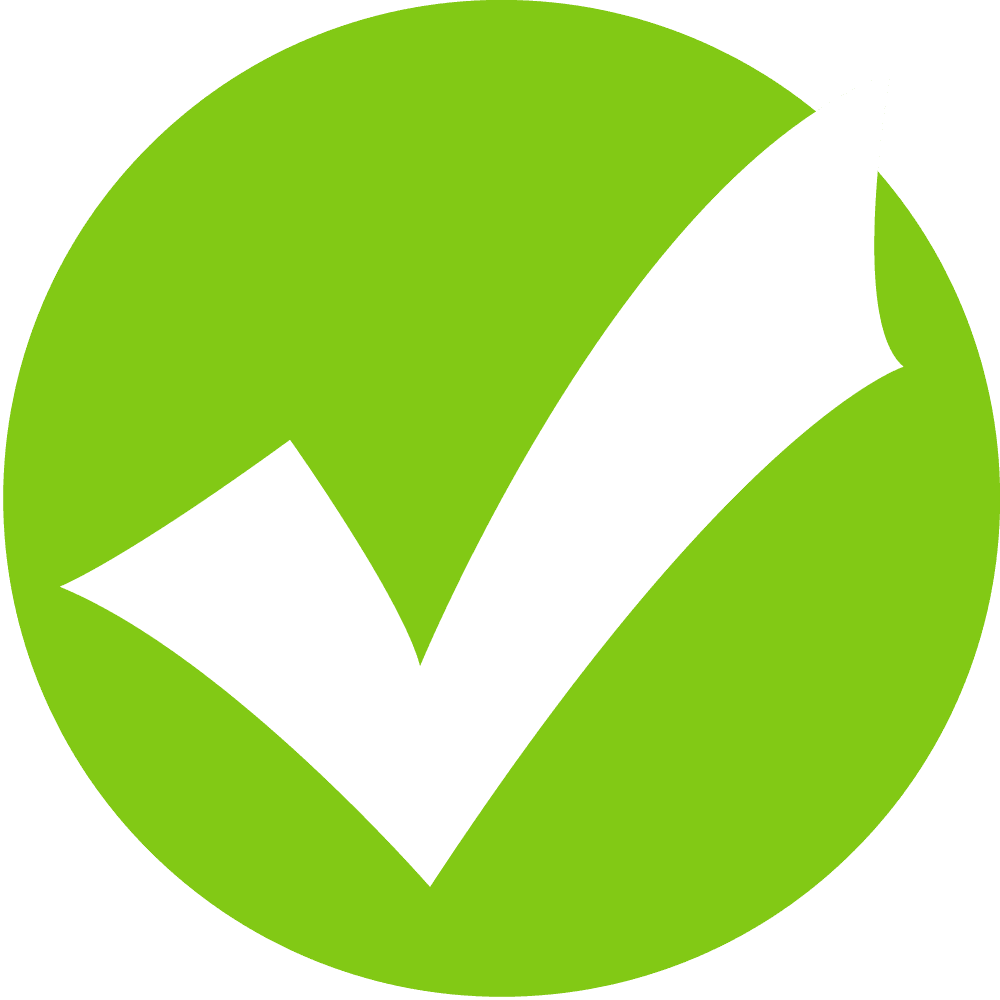 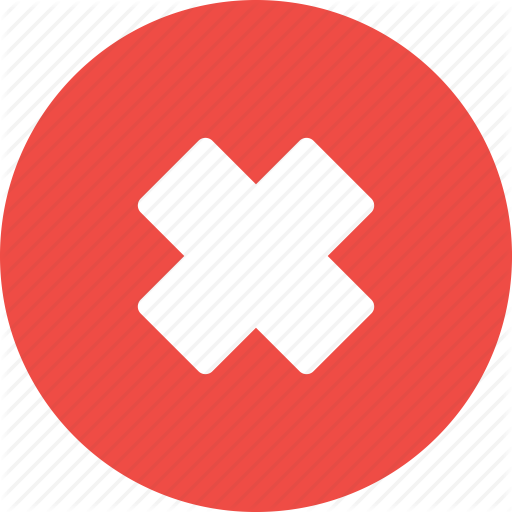 64
63
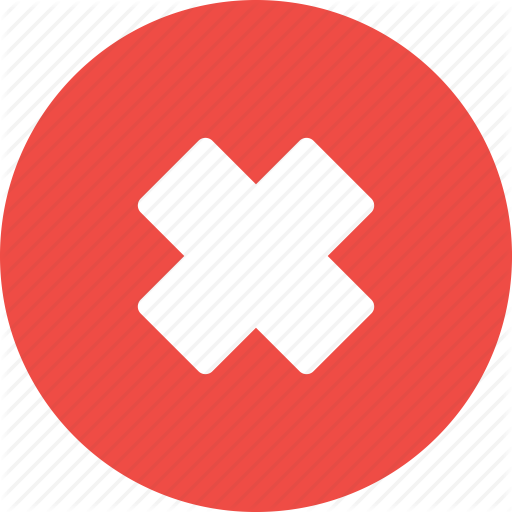 28
65
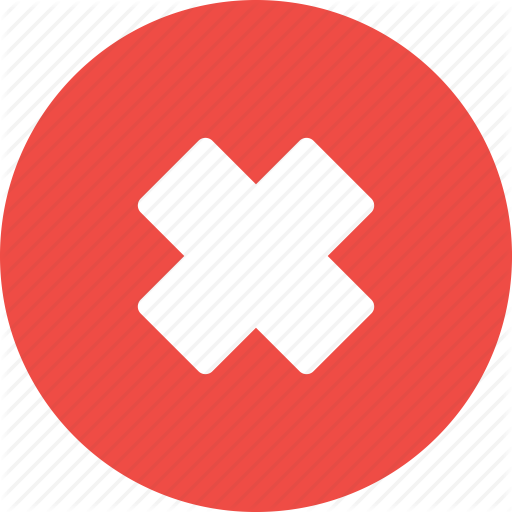 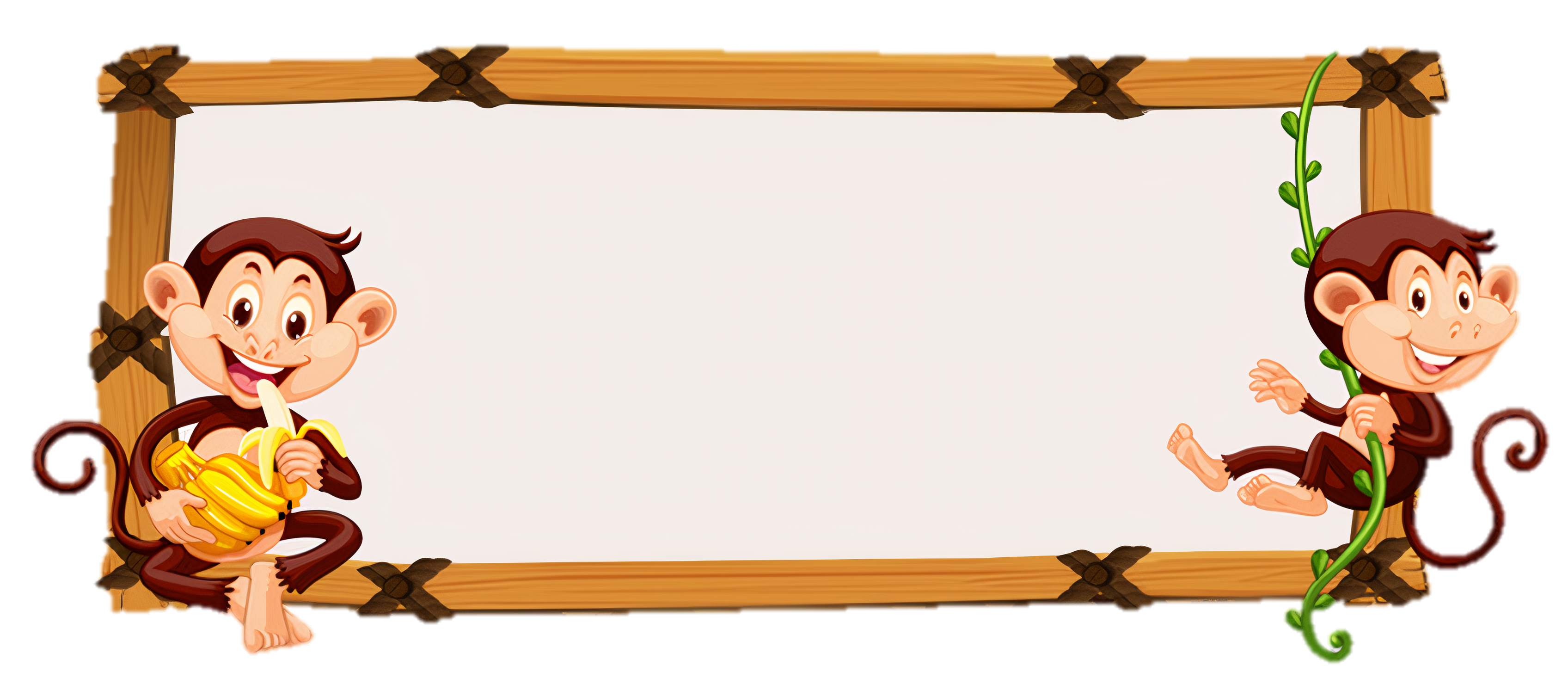 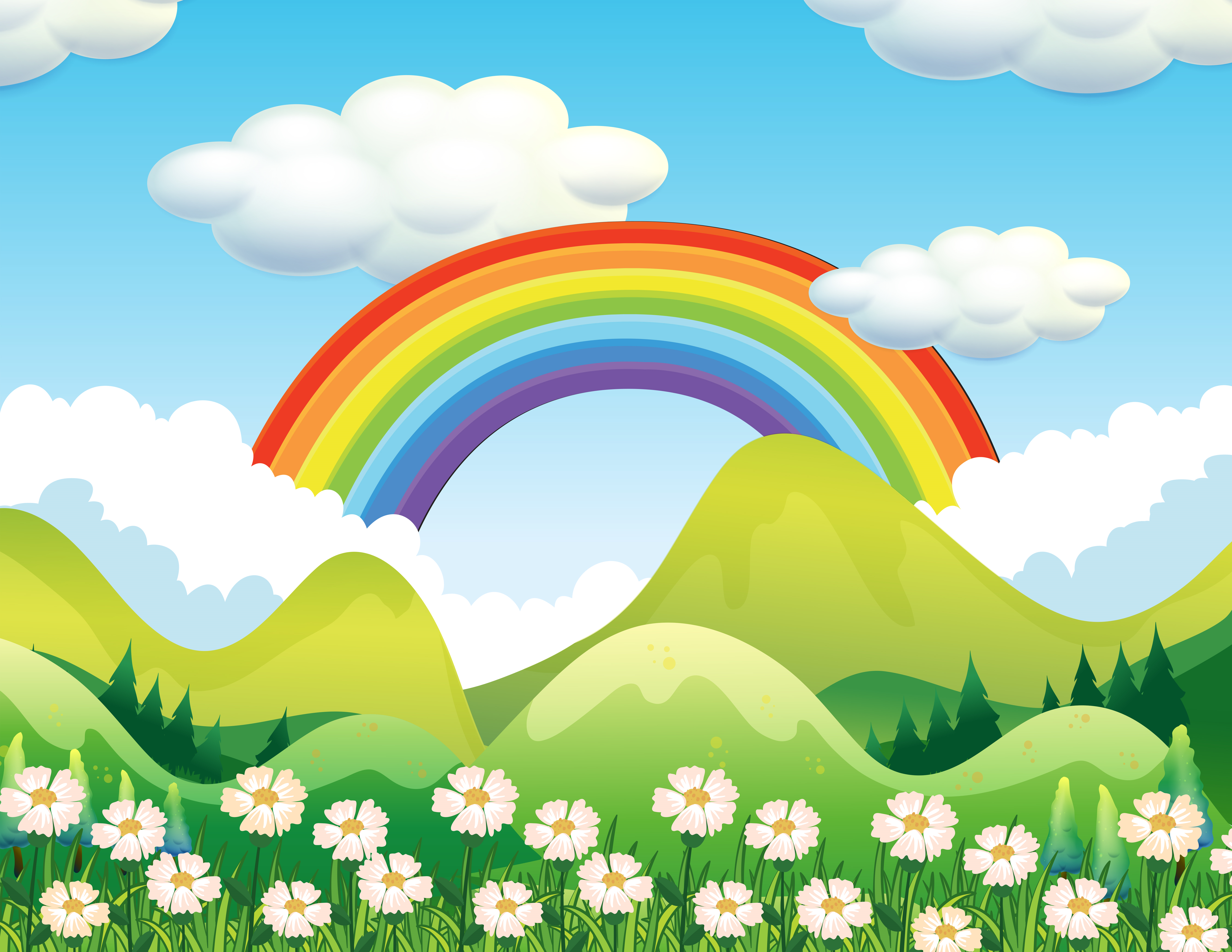 …. – 4 = 52
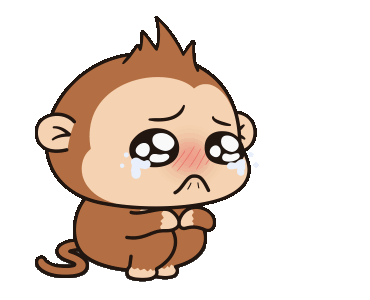 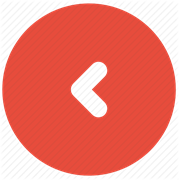 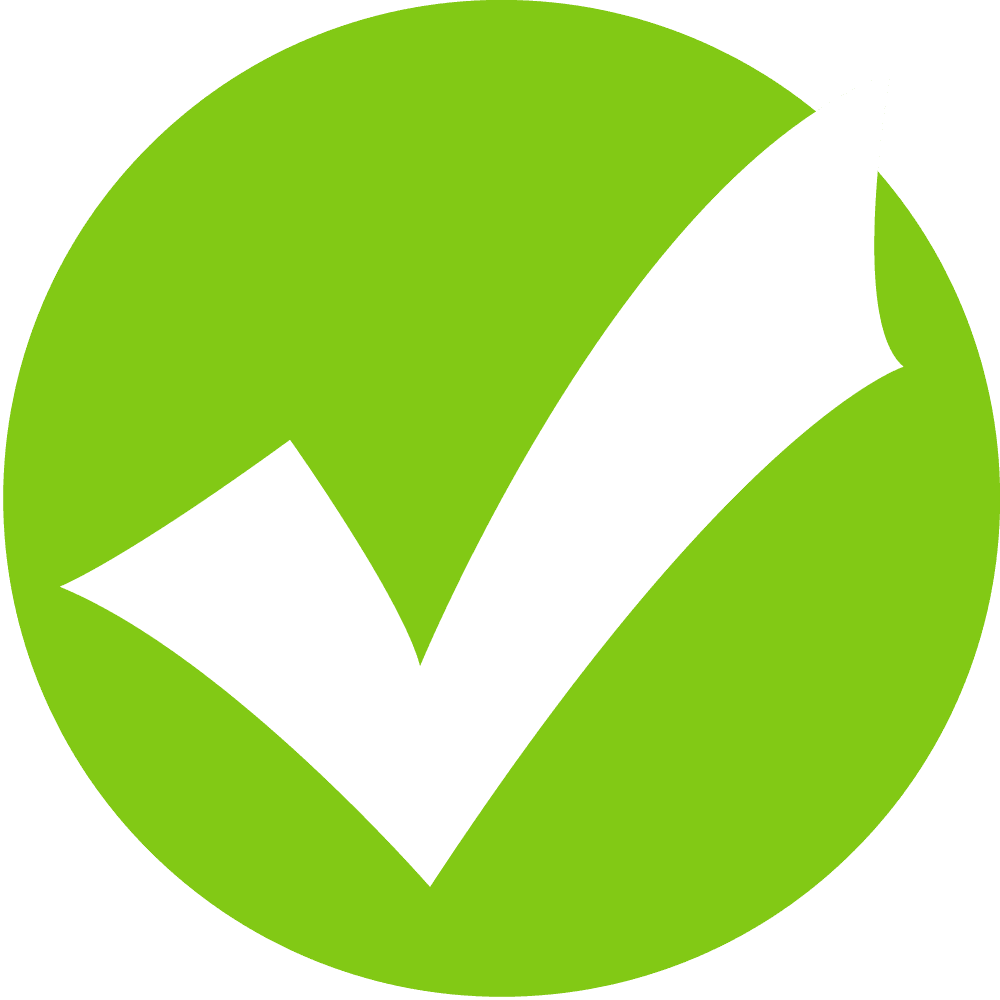 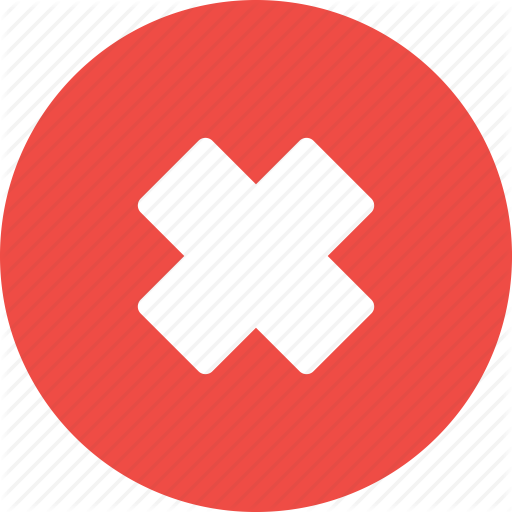 92
56
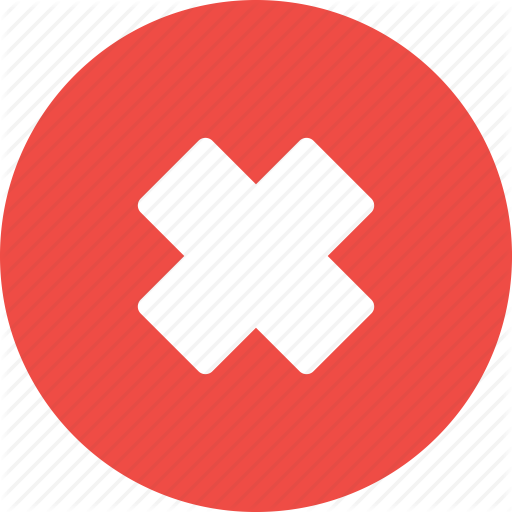 96
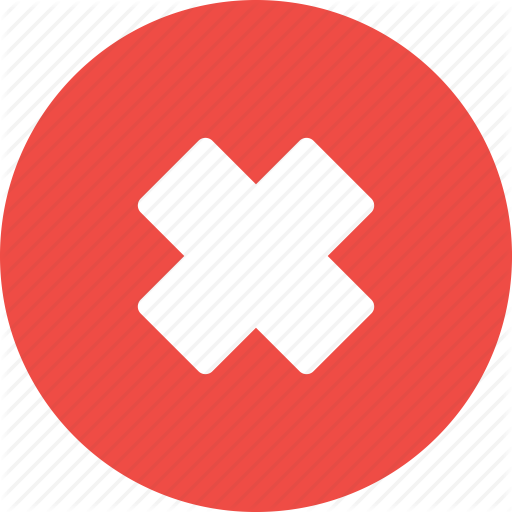 54
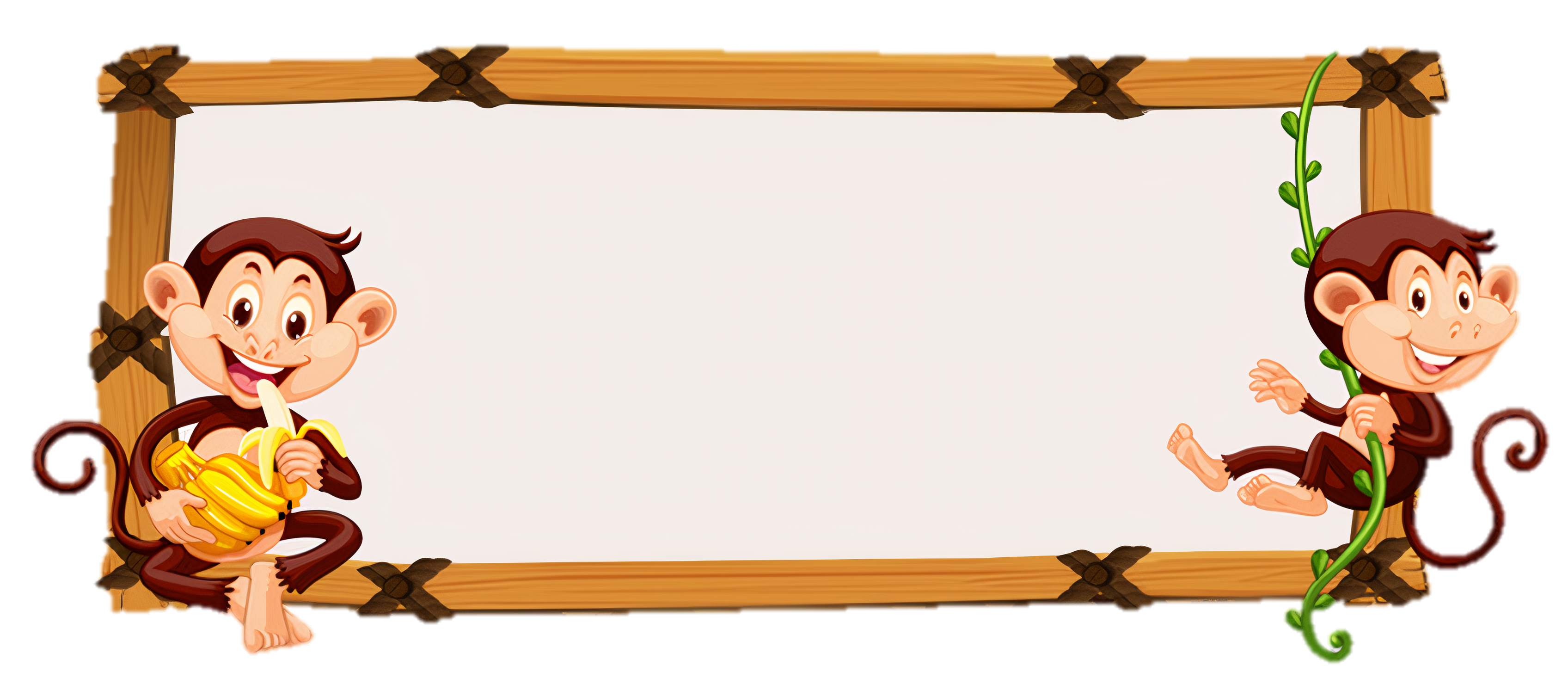 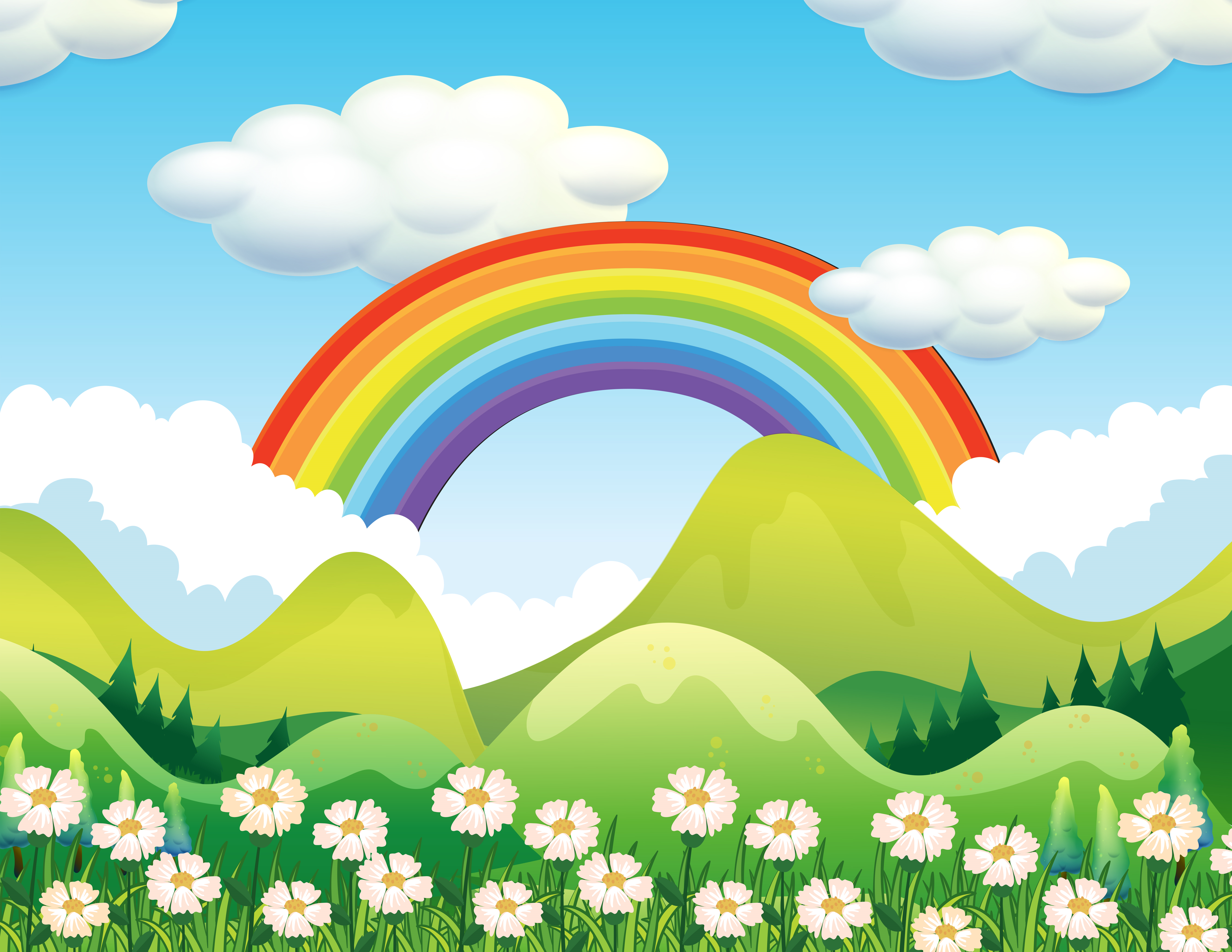 89 – 9 = ?
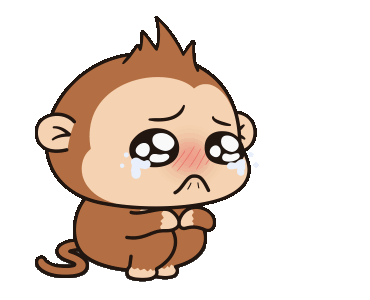 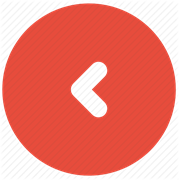 79
89
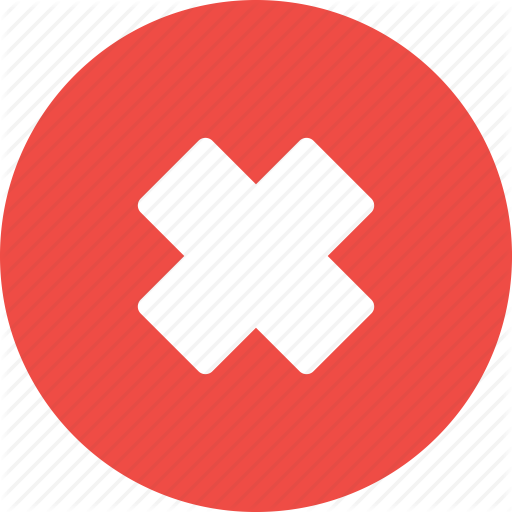 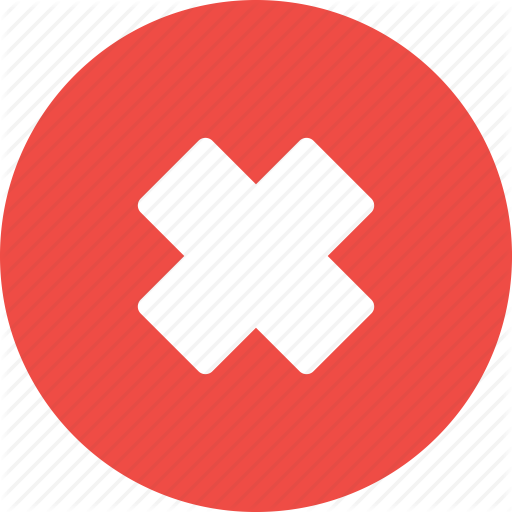 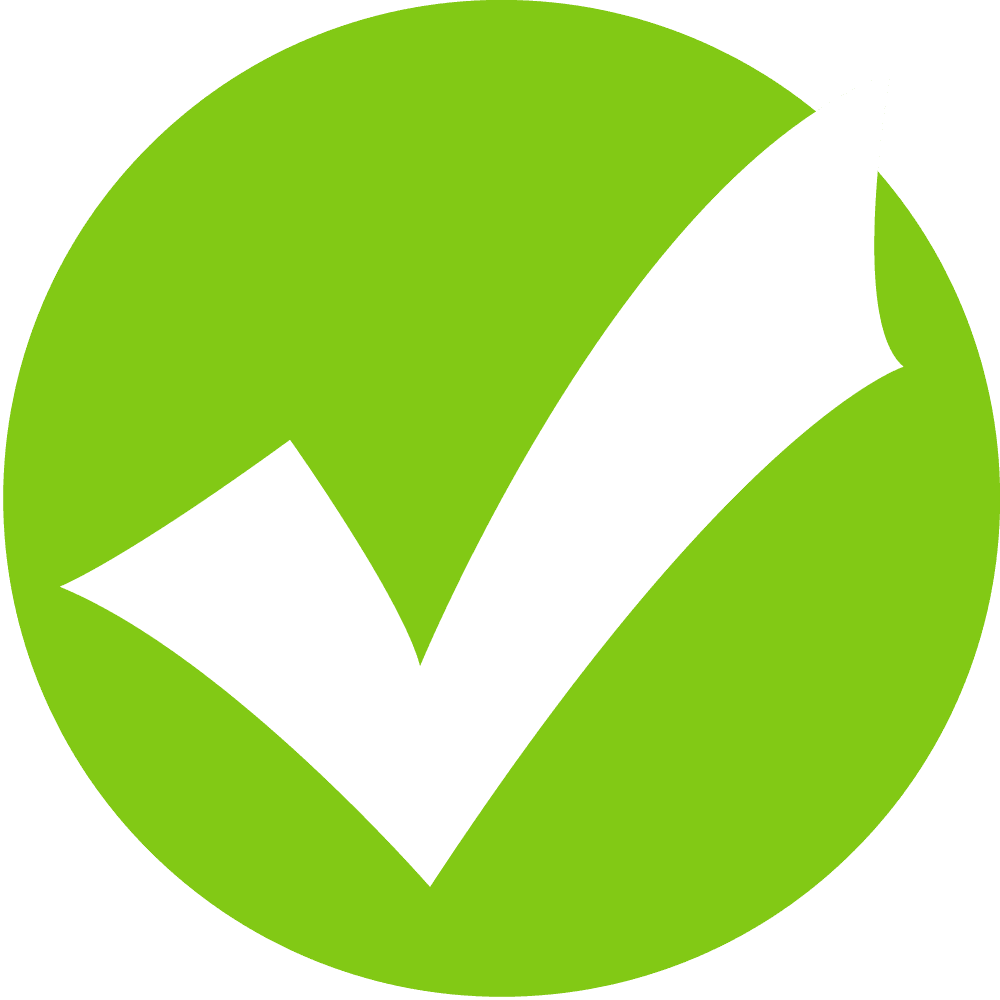 69
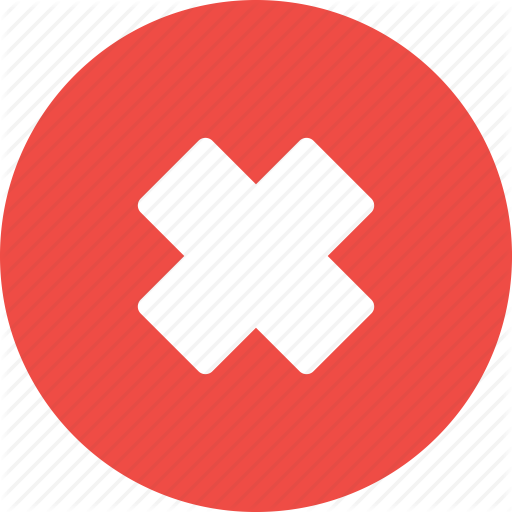 80
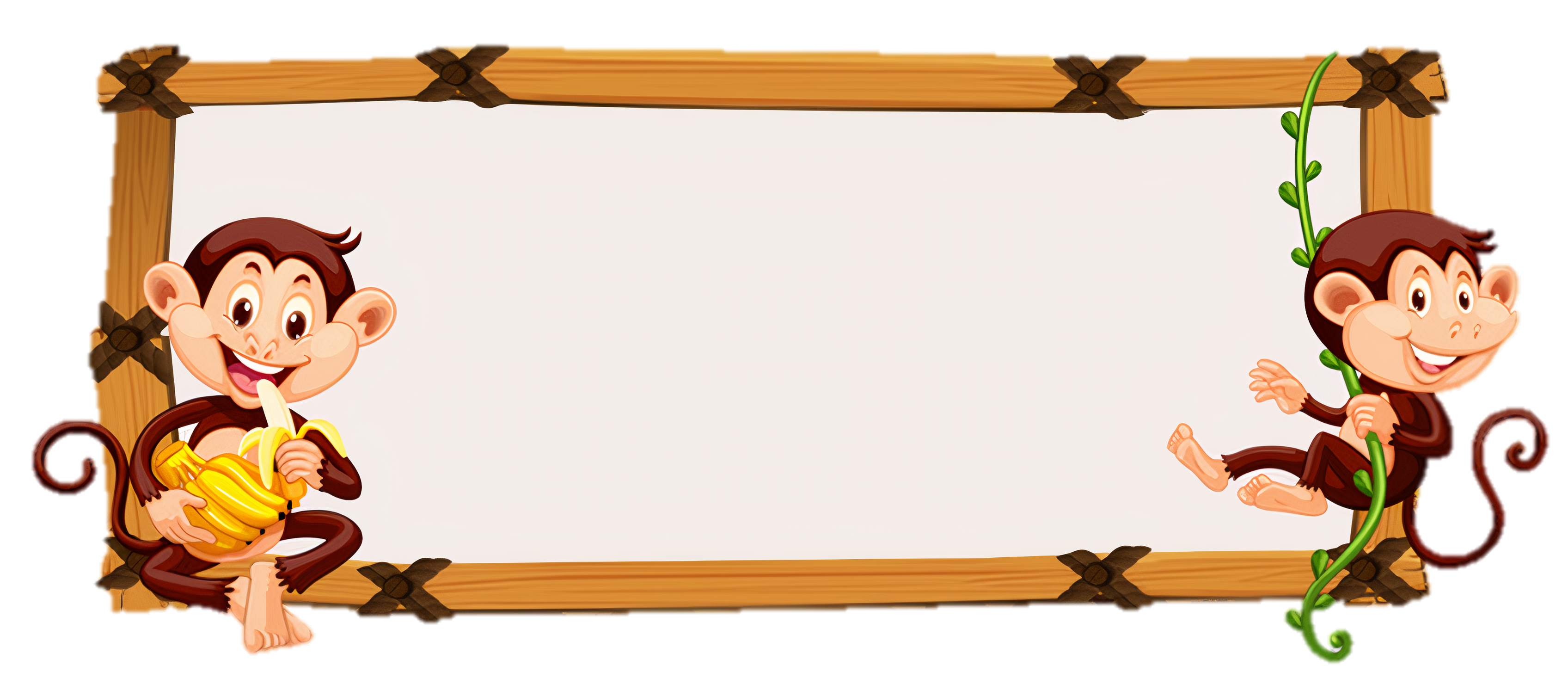 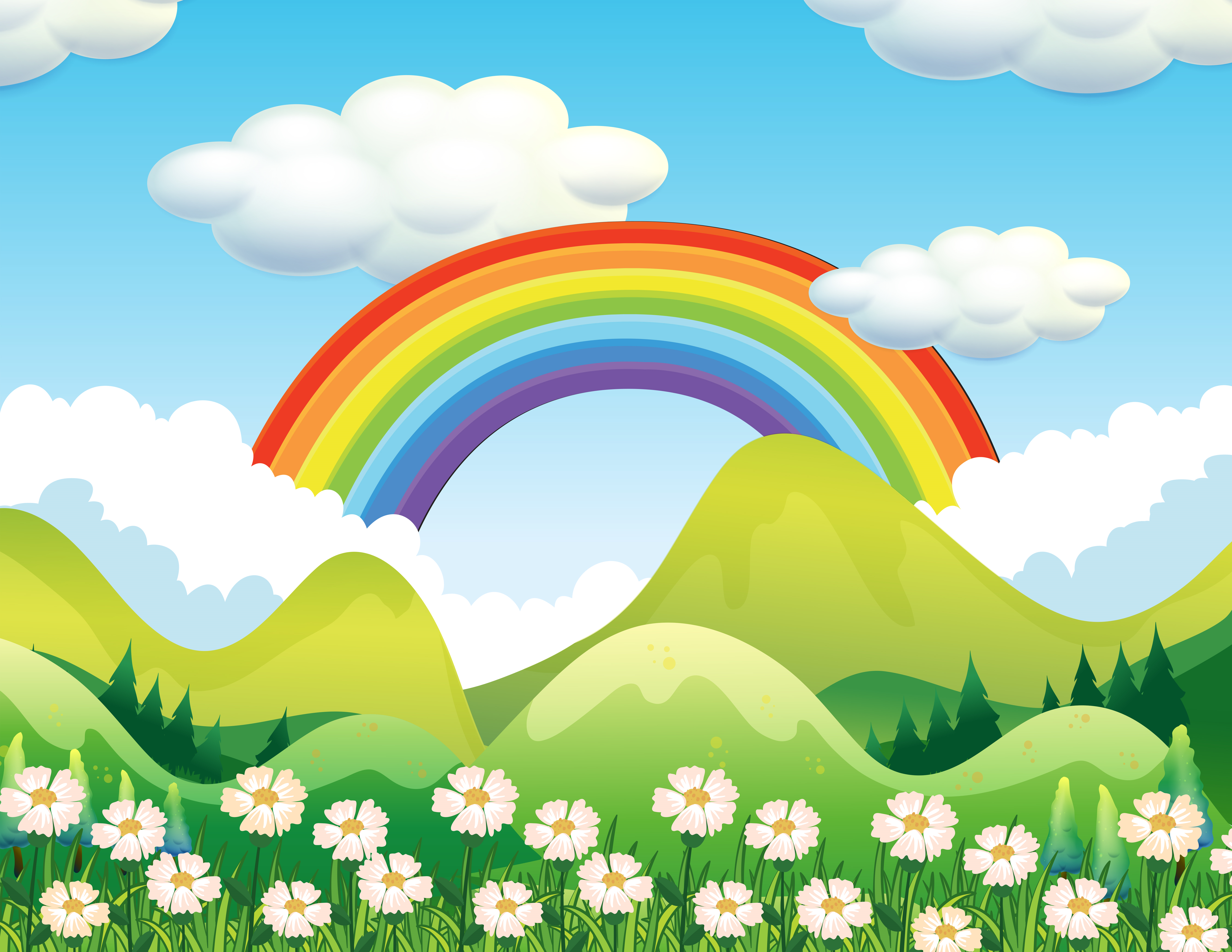 67 - …. = 62
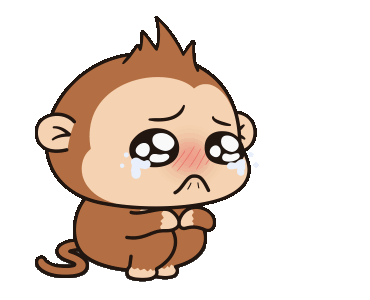 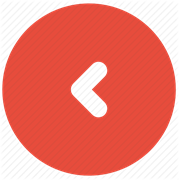 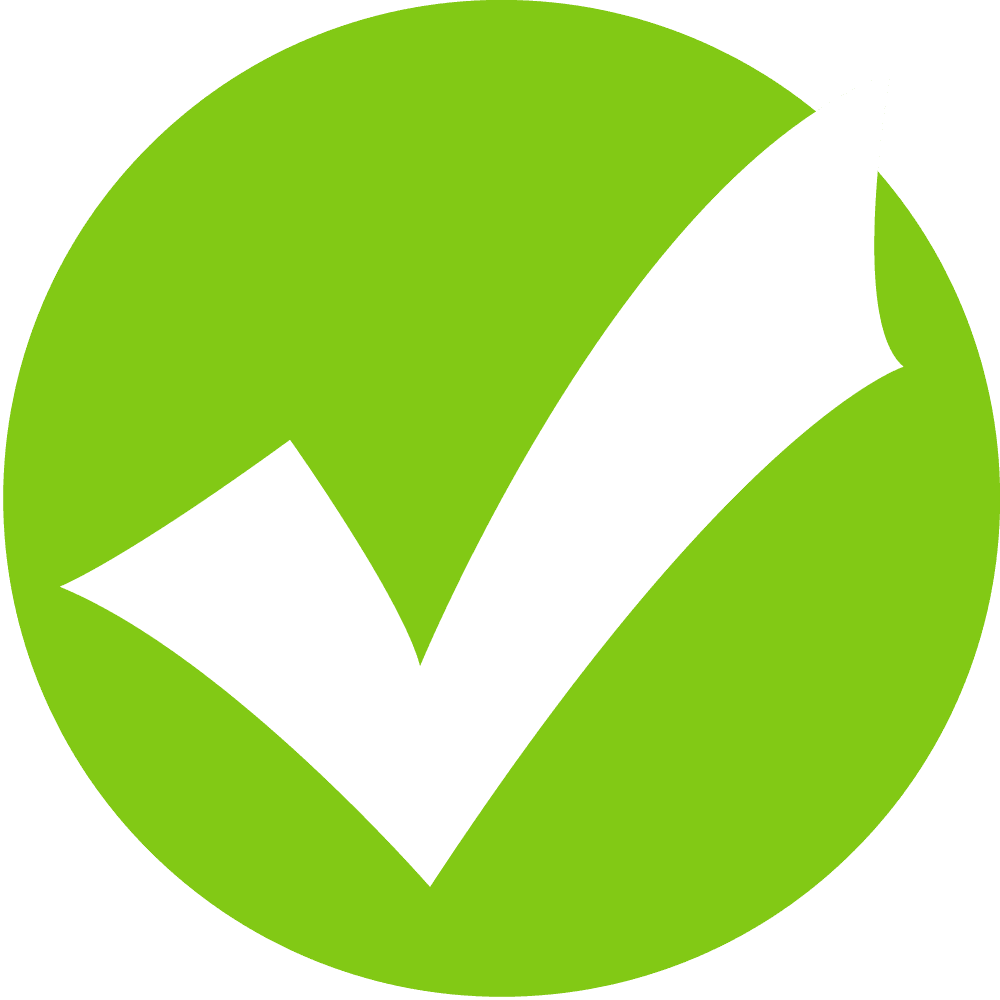 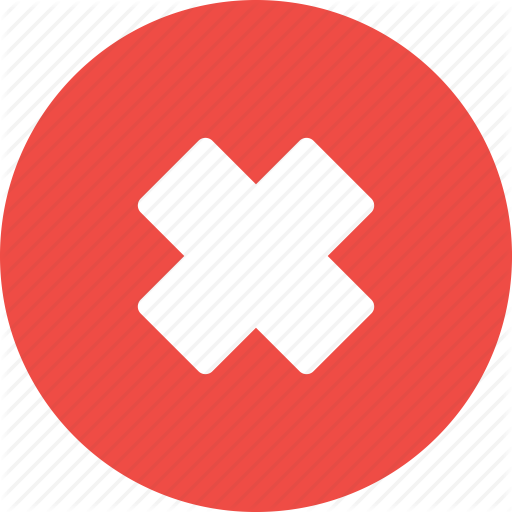 5
3
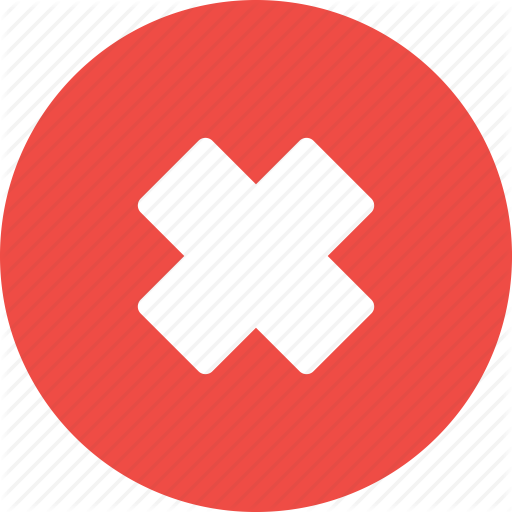 4
2
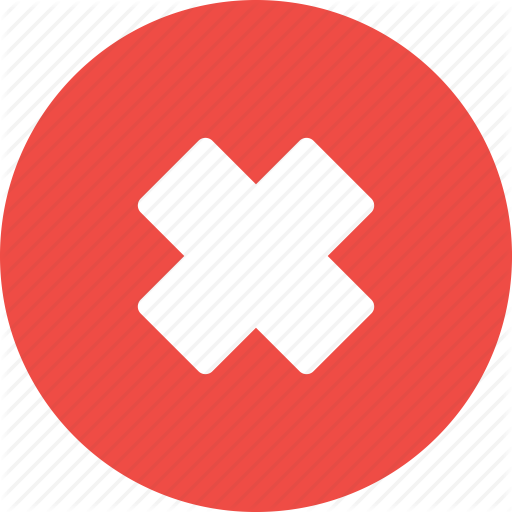 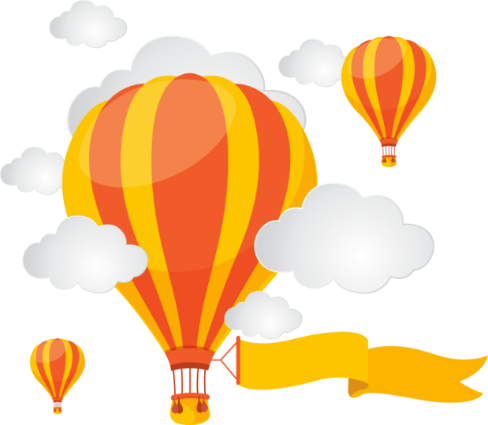 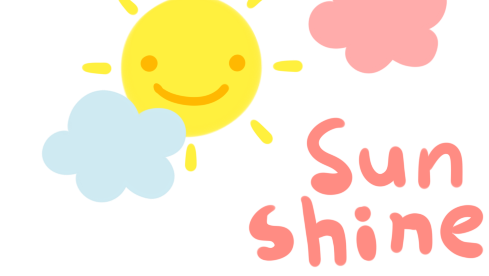 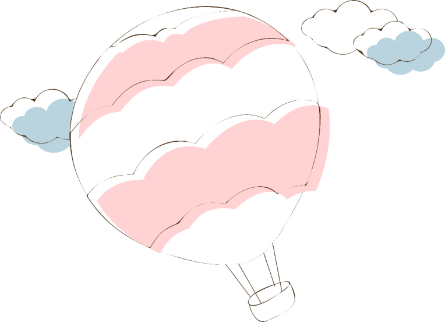 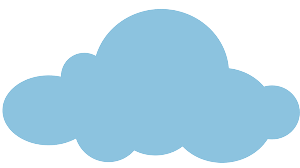 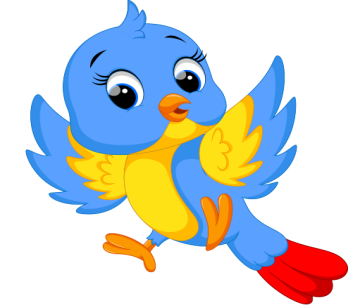 Tạm biệt và hẹn gặp lại!
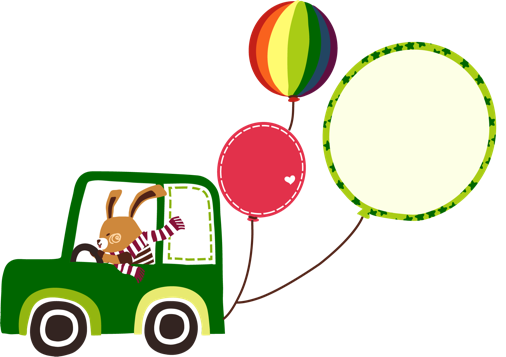 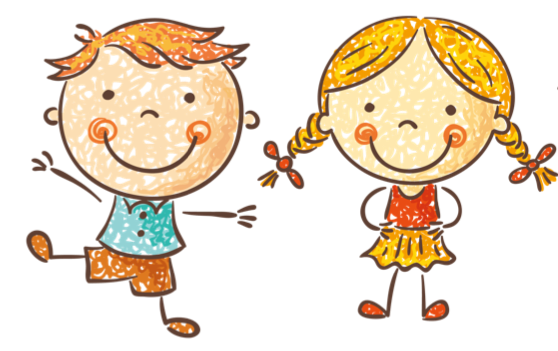 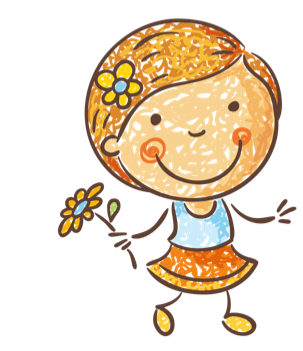 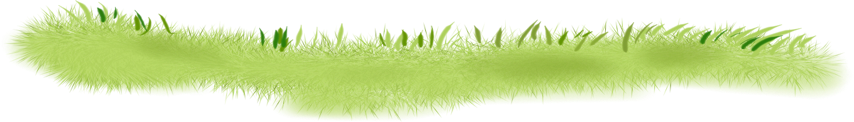